Познавательный ПРОЕКТ «Мы- журналисты»
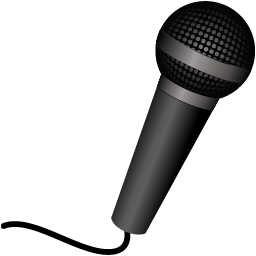 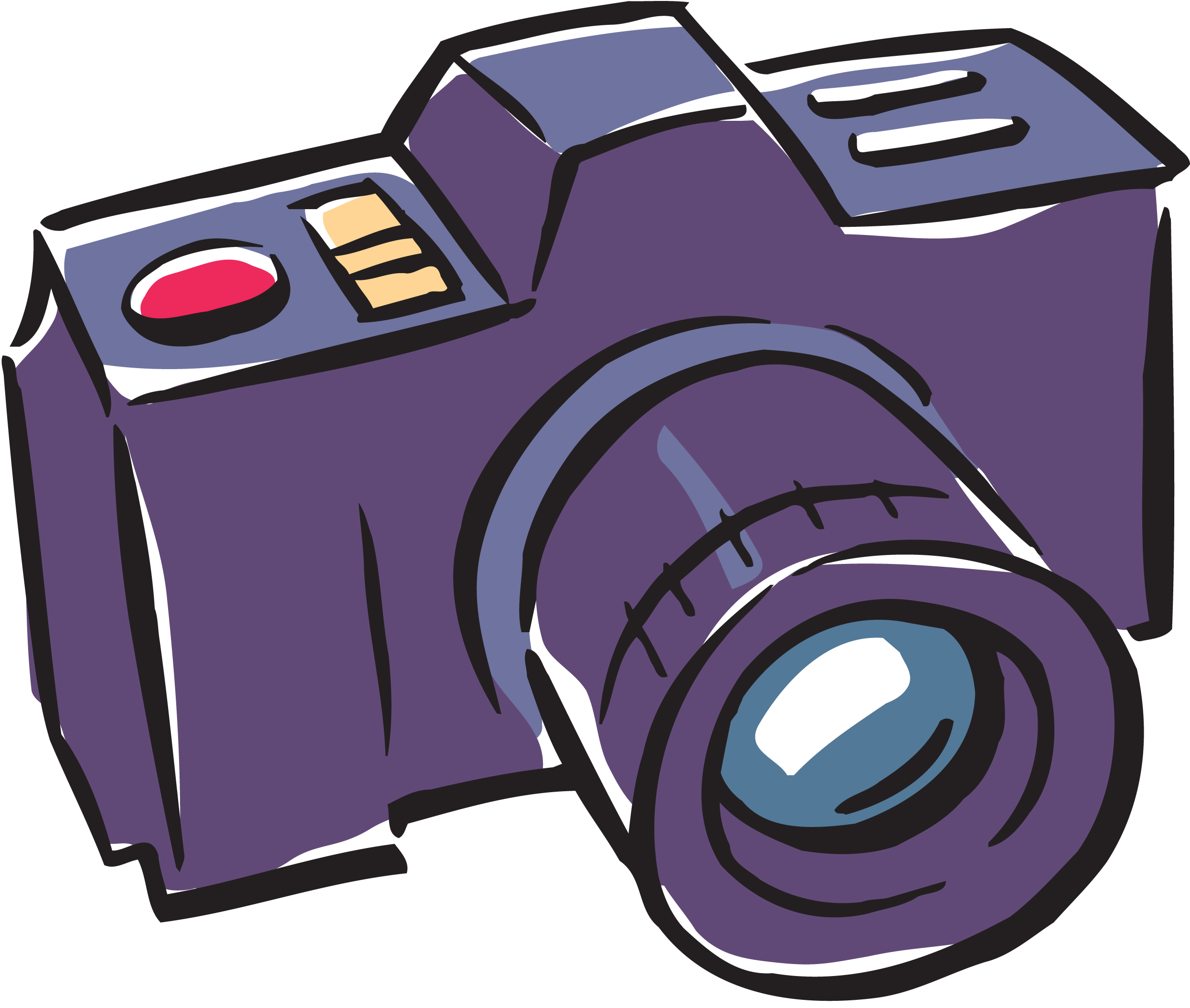 Участники проекта: дети подготовительной к школе группы, родители, воспитатели, специалисты детского сада
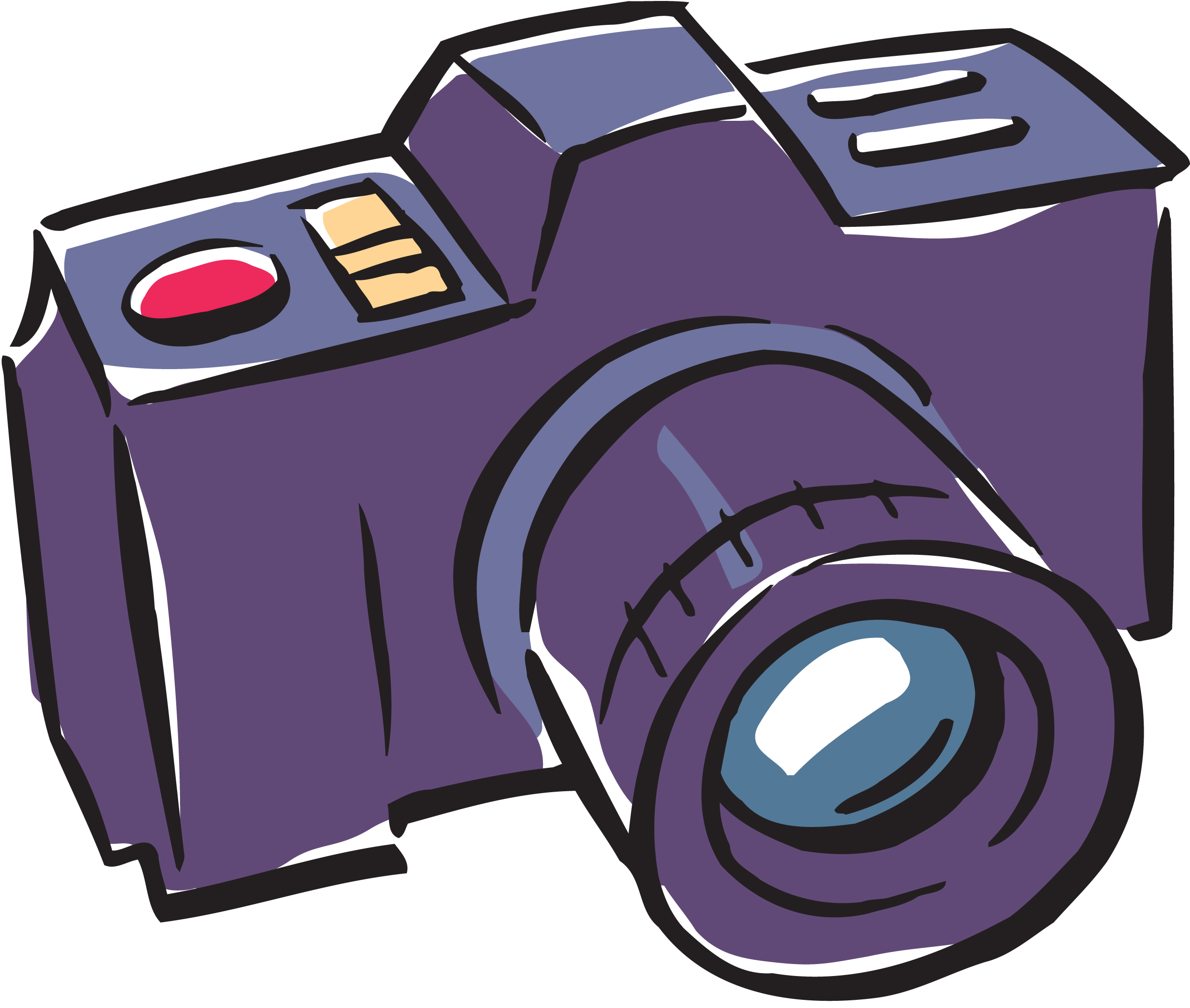 Актуальность:
У детей 6-7 летнего возраста сформирована достаточно высокая компетентность в различных видах детской деятельности и в сфере отношений, Дошкольники осваивают социальные позиции , поэтому они испытывают Потребность в общении, стремление участвовать в каком-то общем деле.
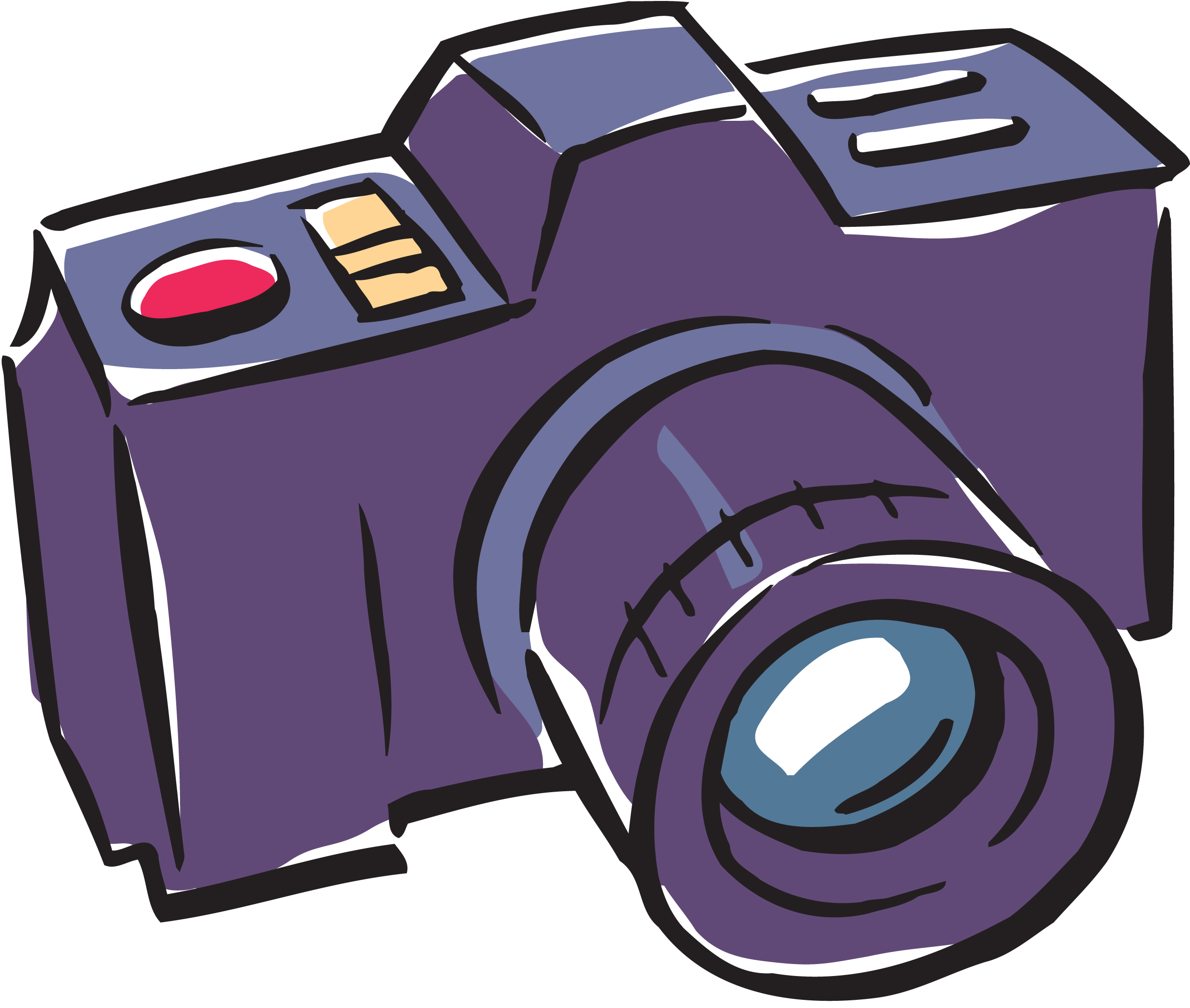 Тип проекта:
практико-ориентированный, познавательный, творческий, открытый
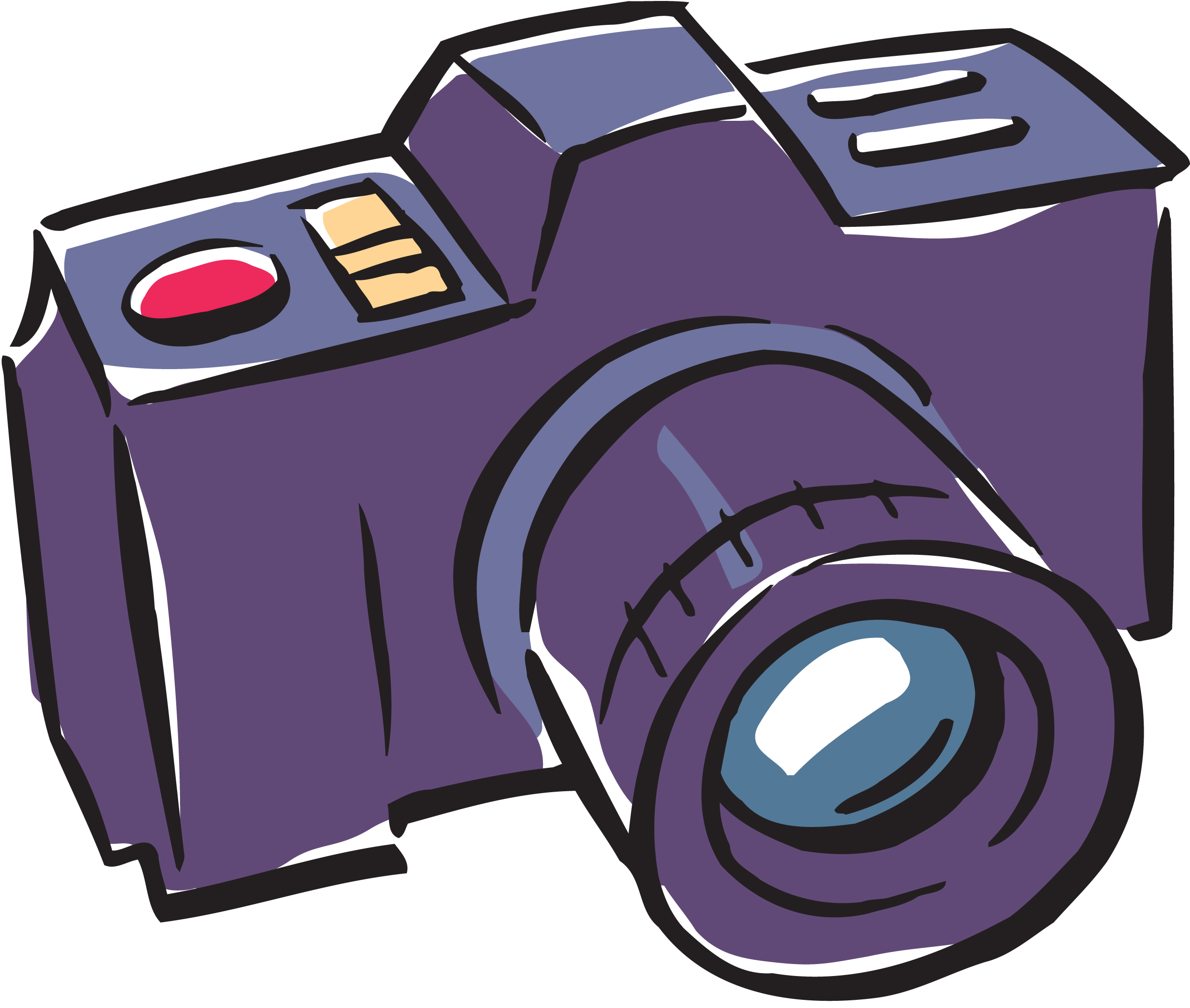 Цель проекта:Формирование творческой, культурной, социально-активной личности
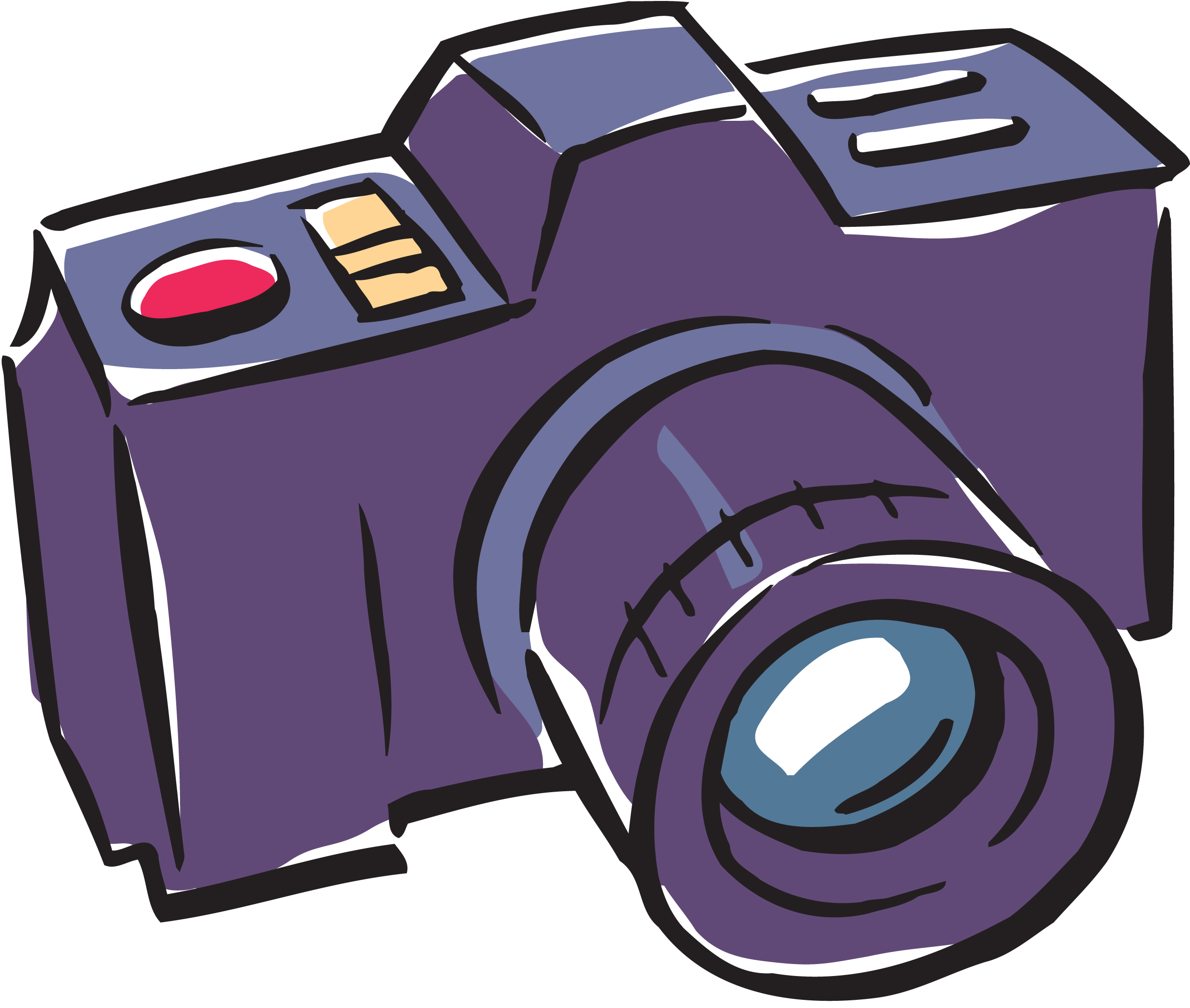 Задачи проекта:1.  развитие коммуникации и успешного взаимодействия детей друг с другом, специалистами, родителями и гостями детского сада.2.  создание у детей чувства принадлежности к группе и закрепление положительных эмоций от общего, творческого дела.3.  развитие жизненно необходимых умений: справляться с волнением, исходить из своих возможностей, делать выбор и принимать решения.
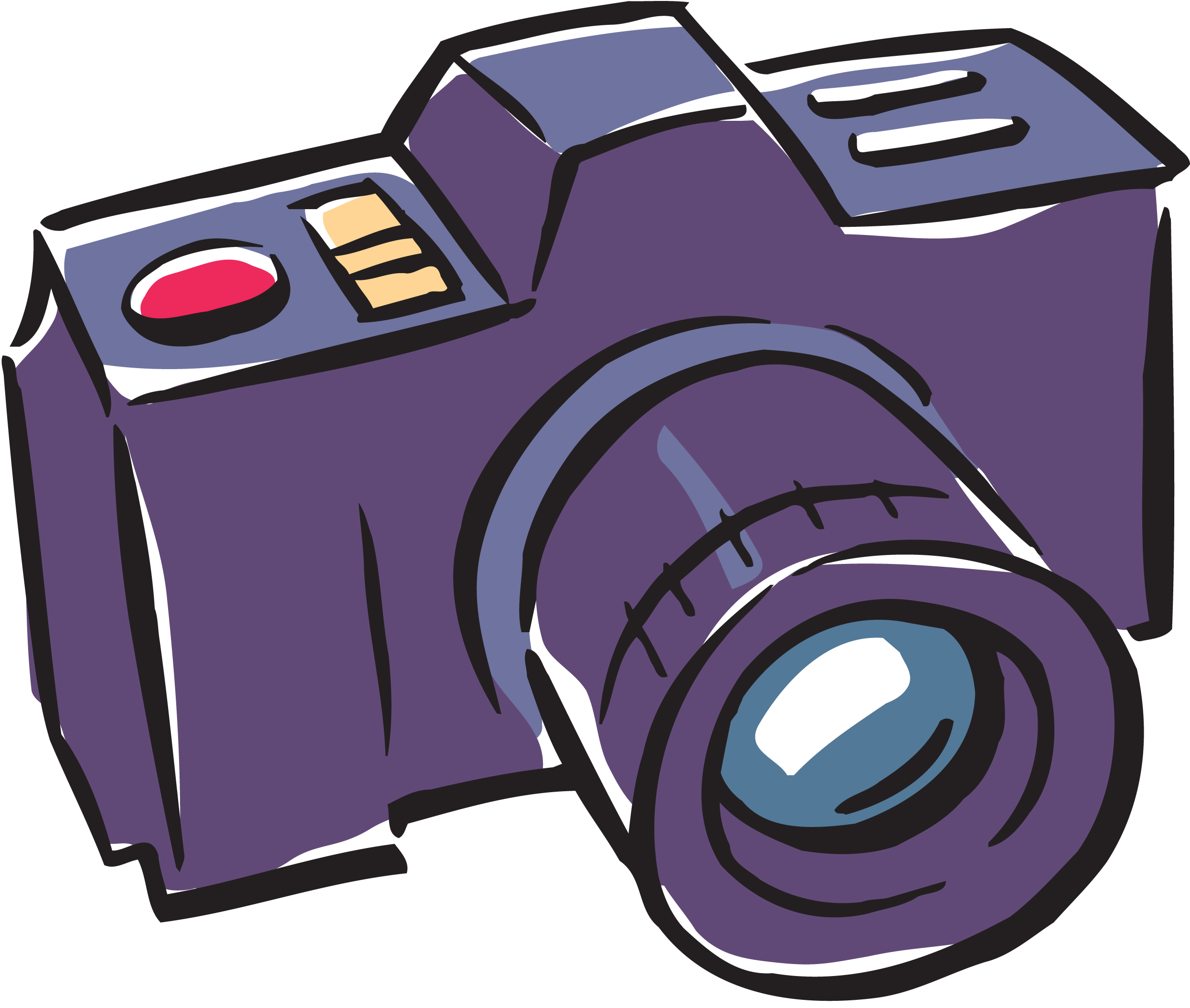 Подготовительный этап:1. формирование компетентности педагогов по теме «ДЕТСКАЯ ЖУРНАЛИСТИКА».2. Организация работы с детьми. 3. Взаимодействие с родителями.
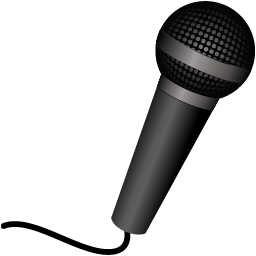 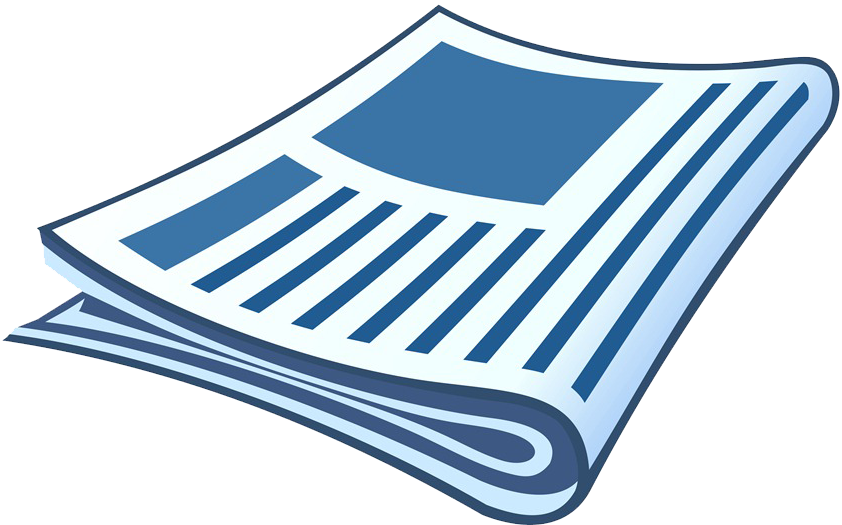 Основной этап:1. Организация работы с детьми. 2. Взаимодействие с родителями.
Заключительный этап:
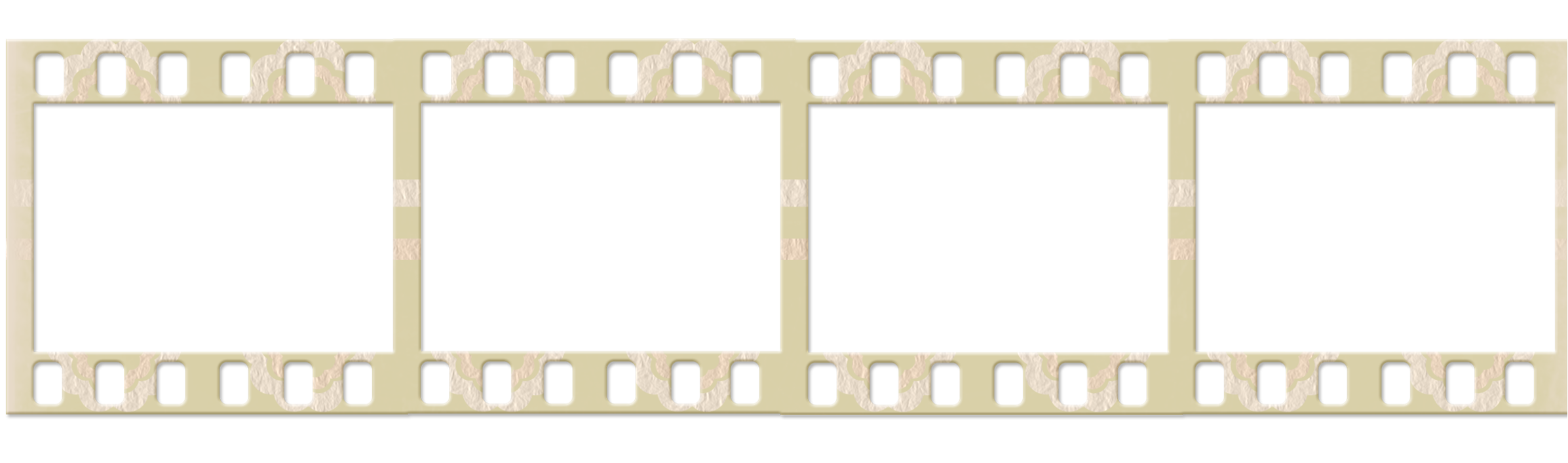 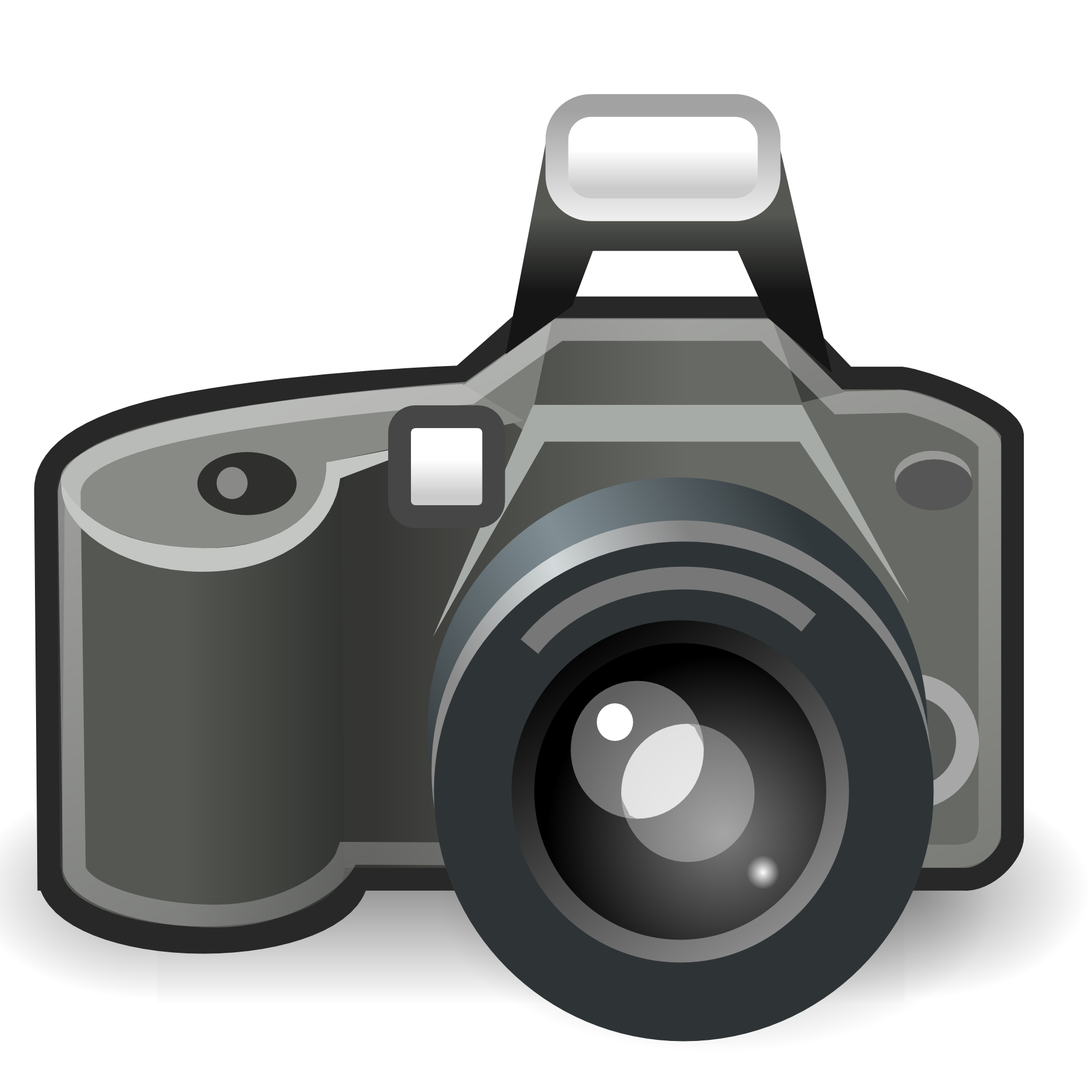 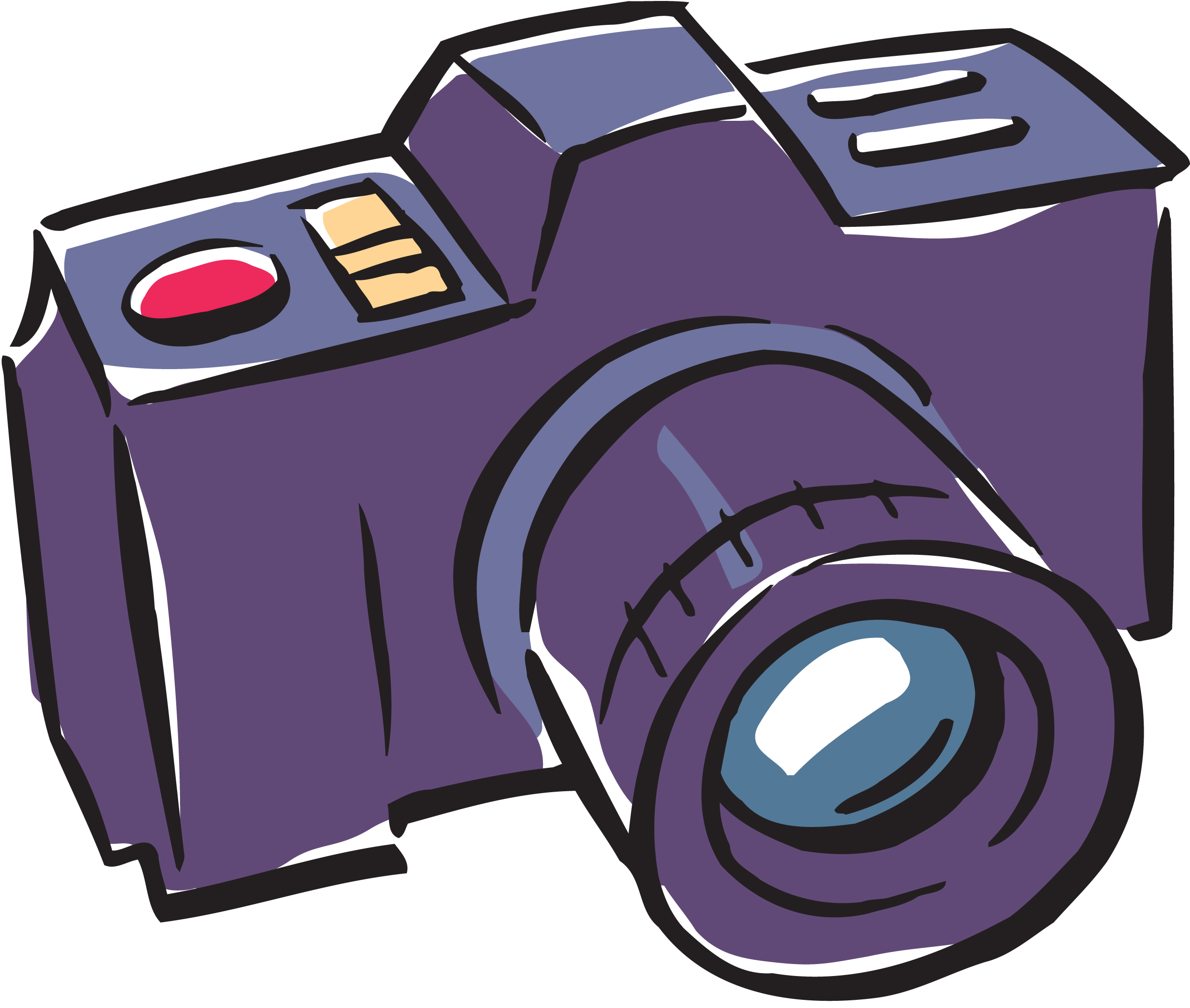 Гость группы
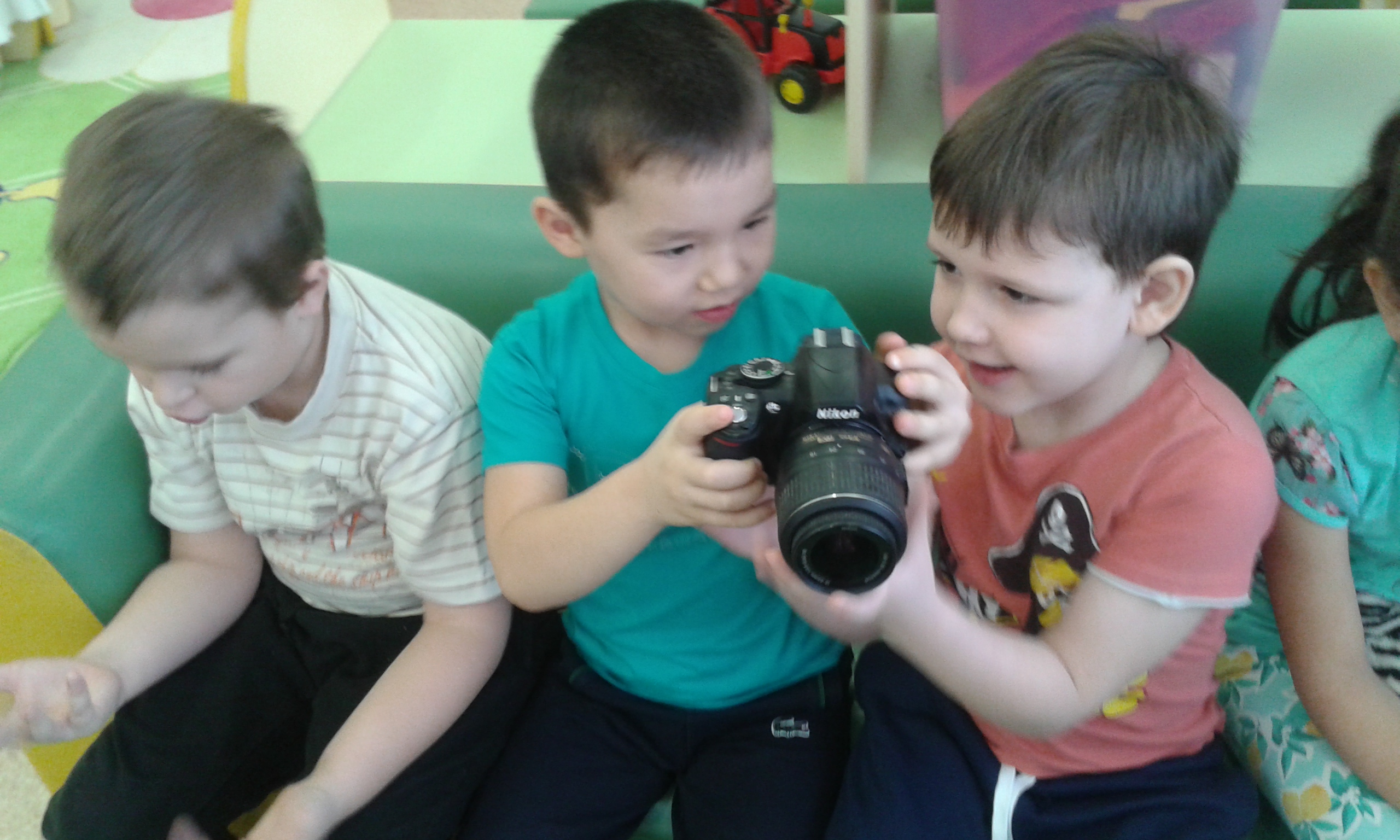 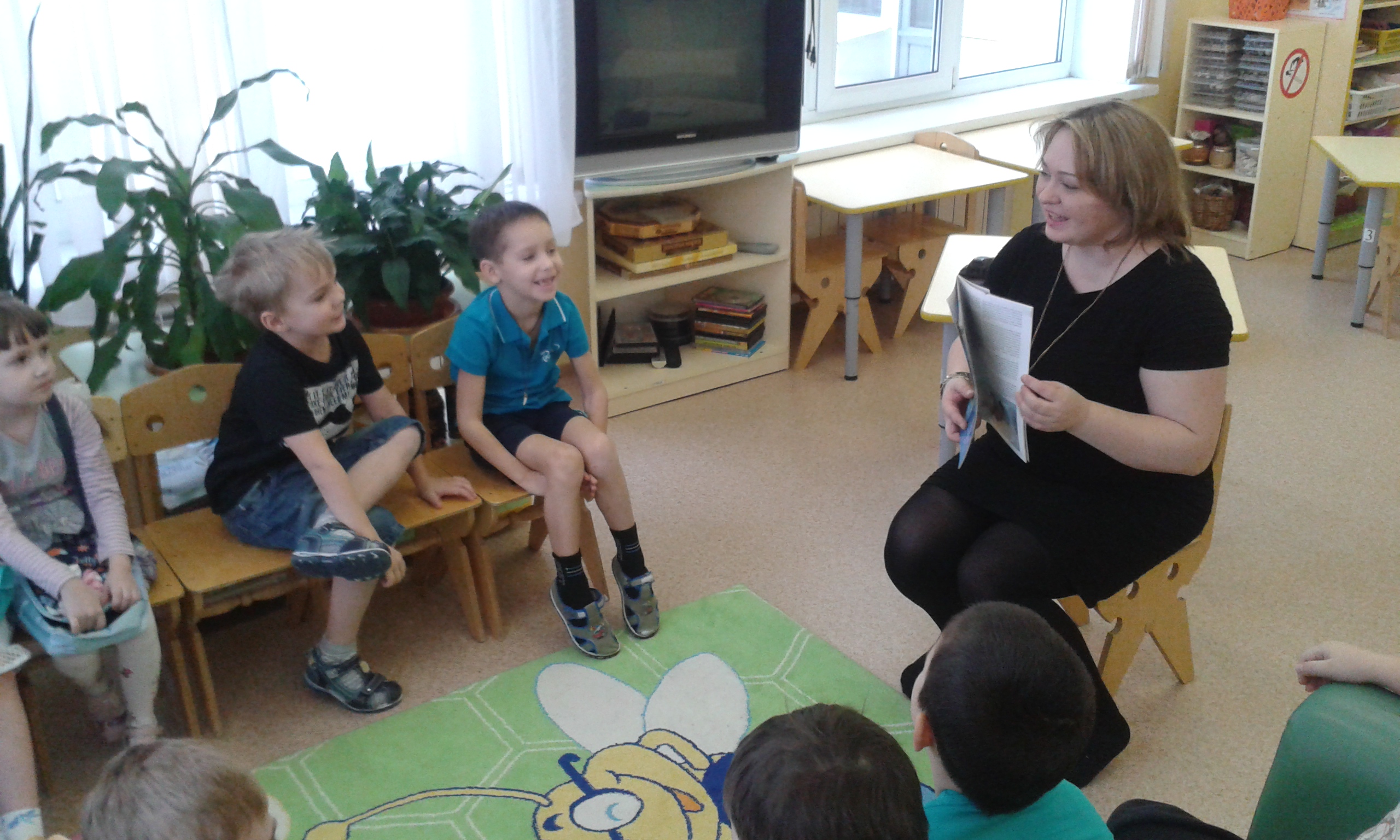 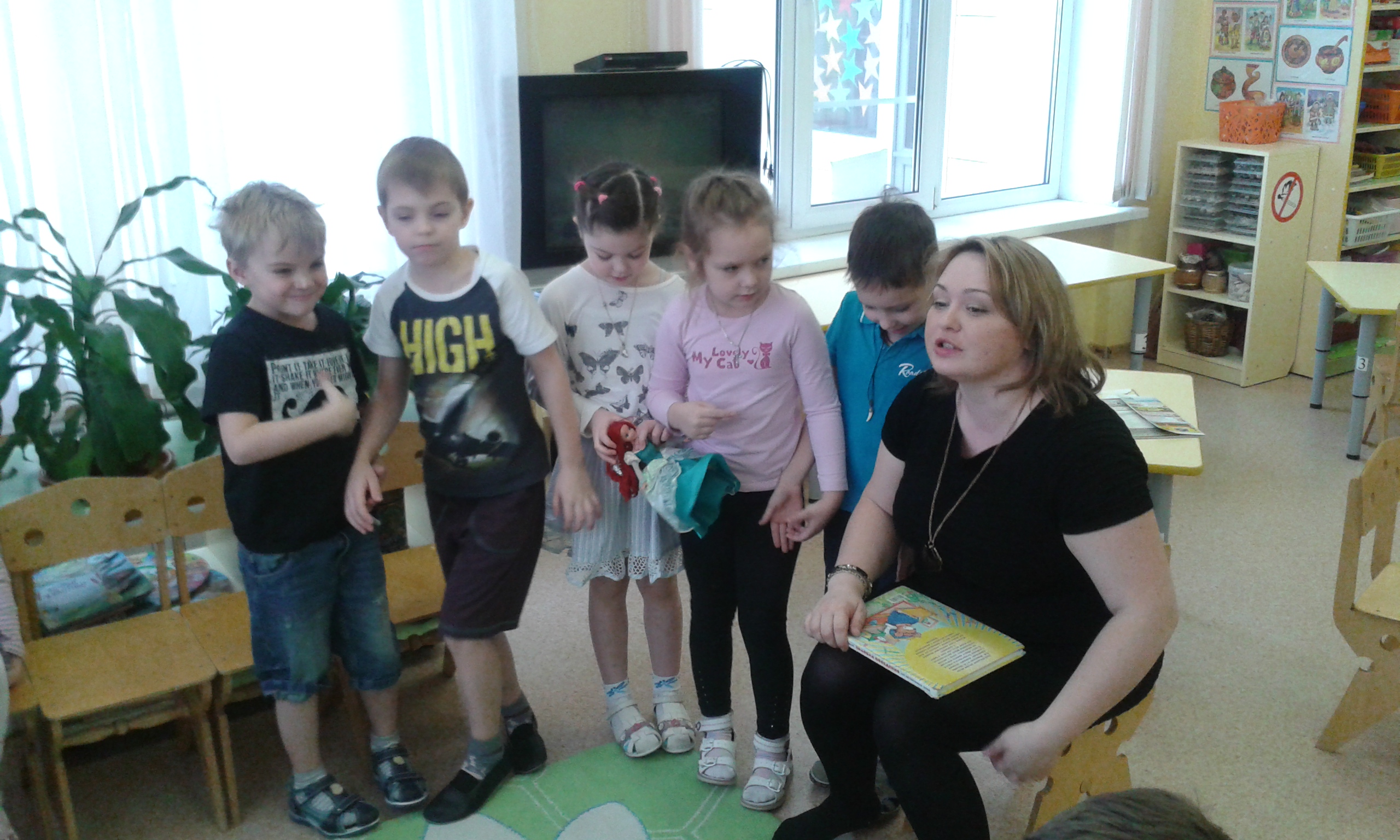 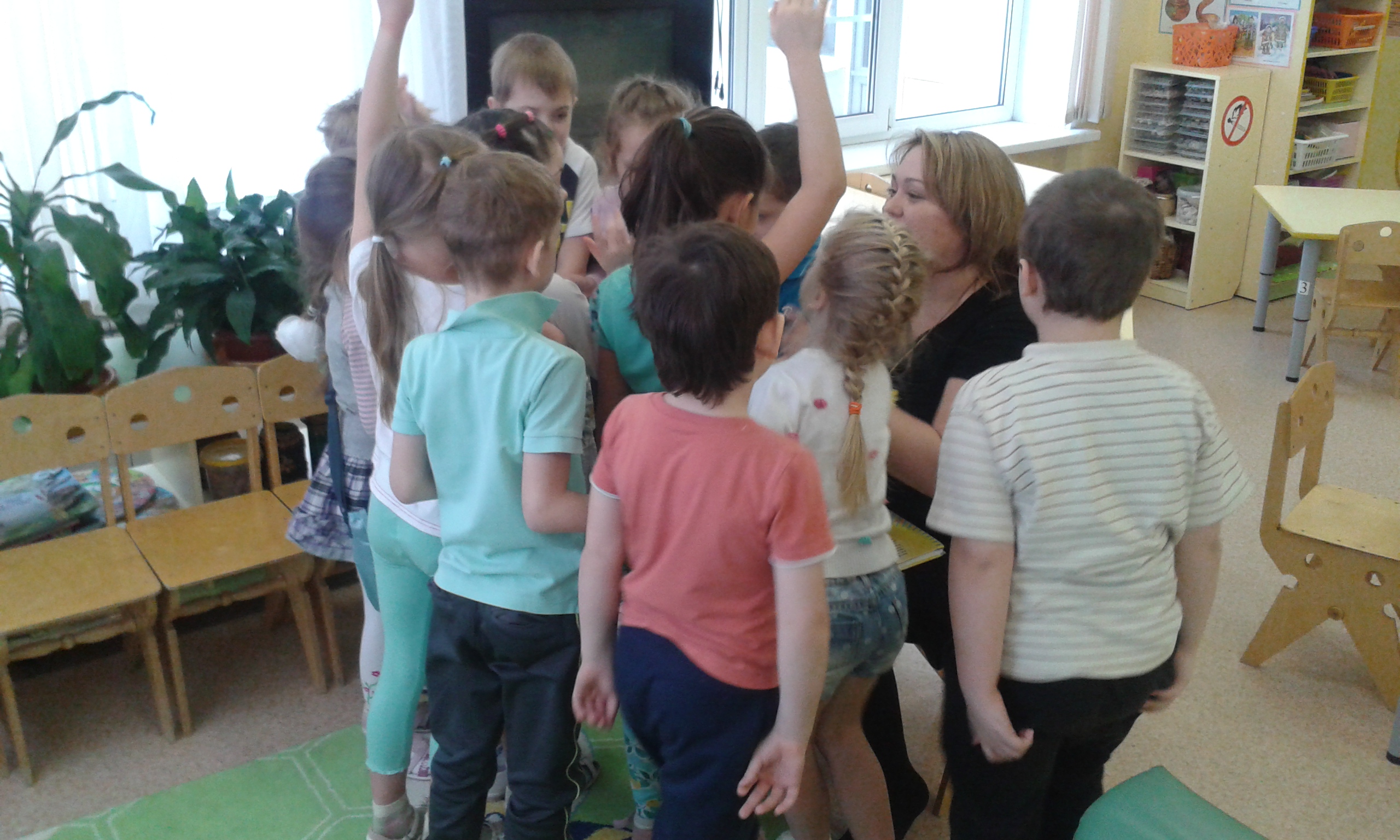 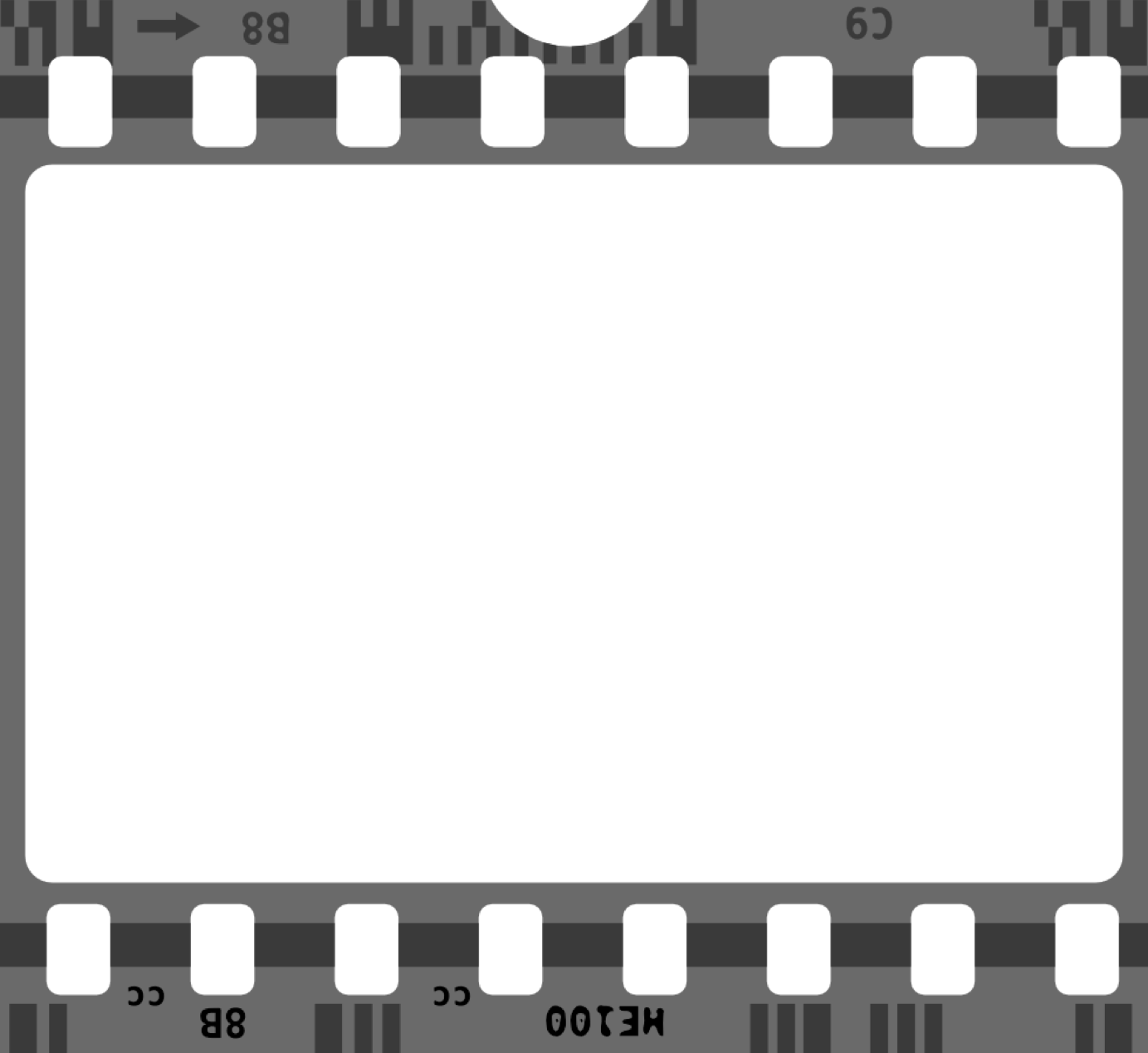 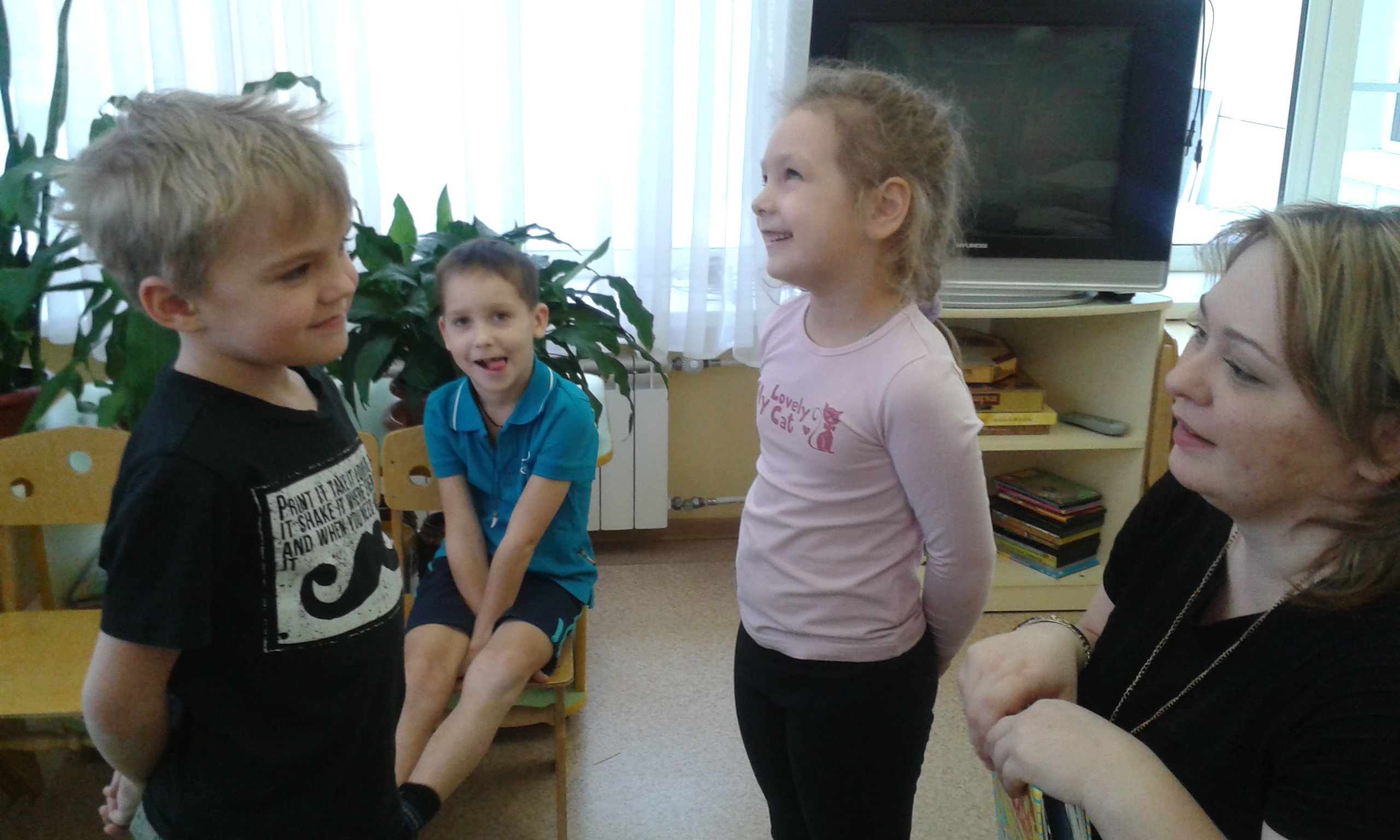 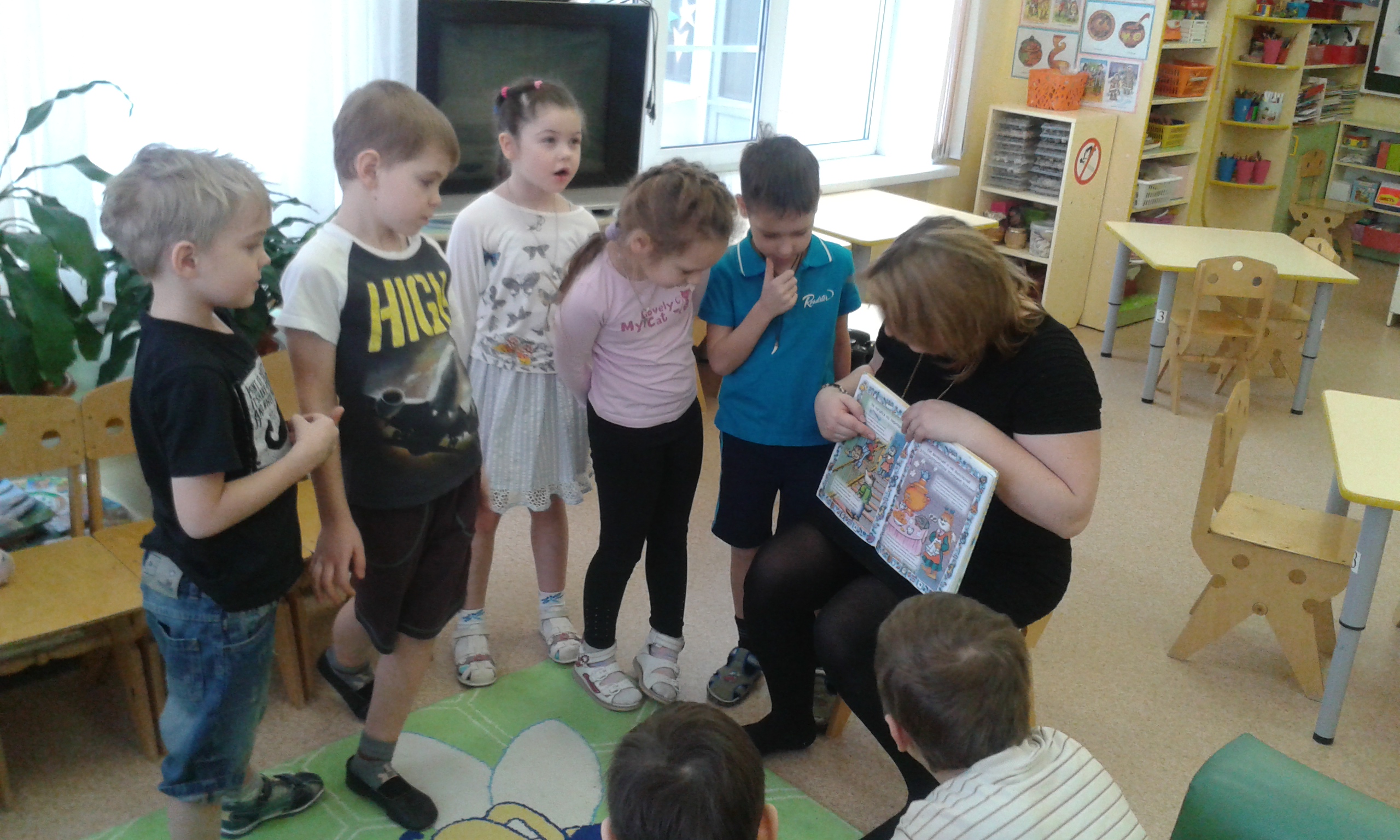 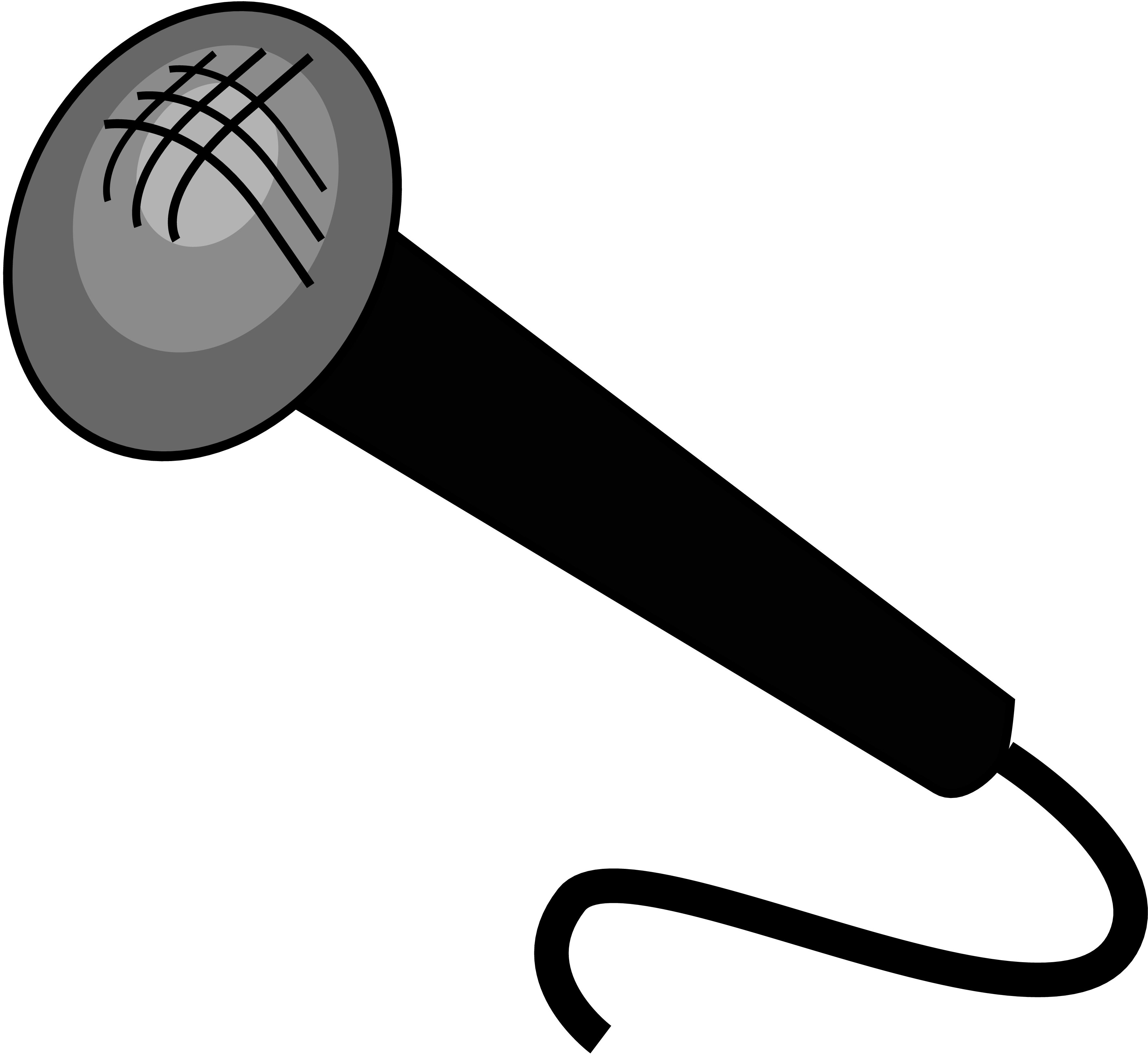 Создание мнемотаблицы «Интервью»
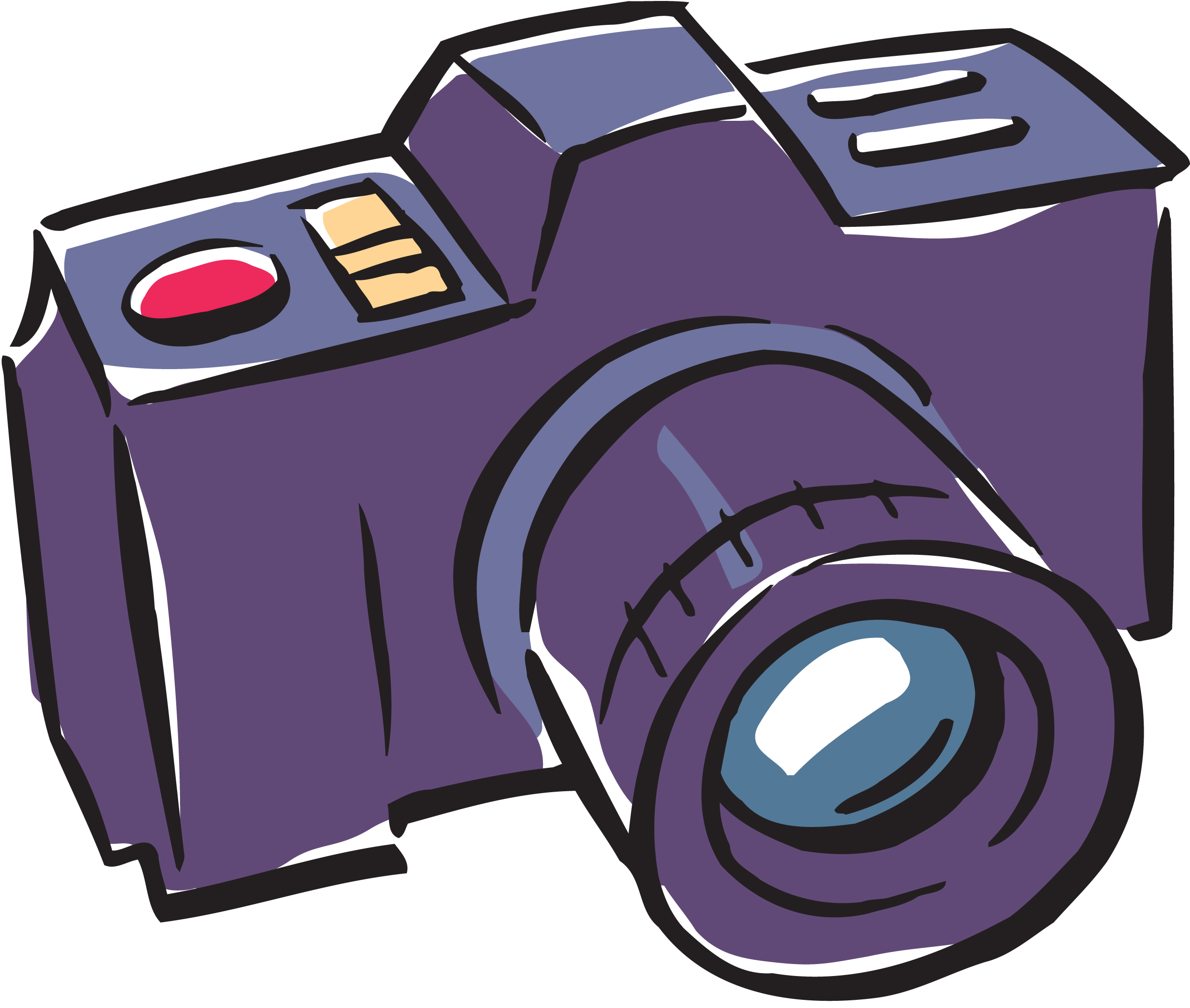 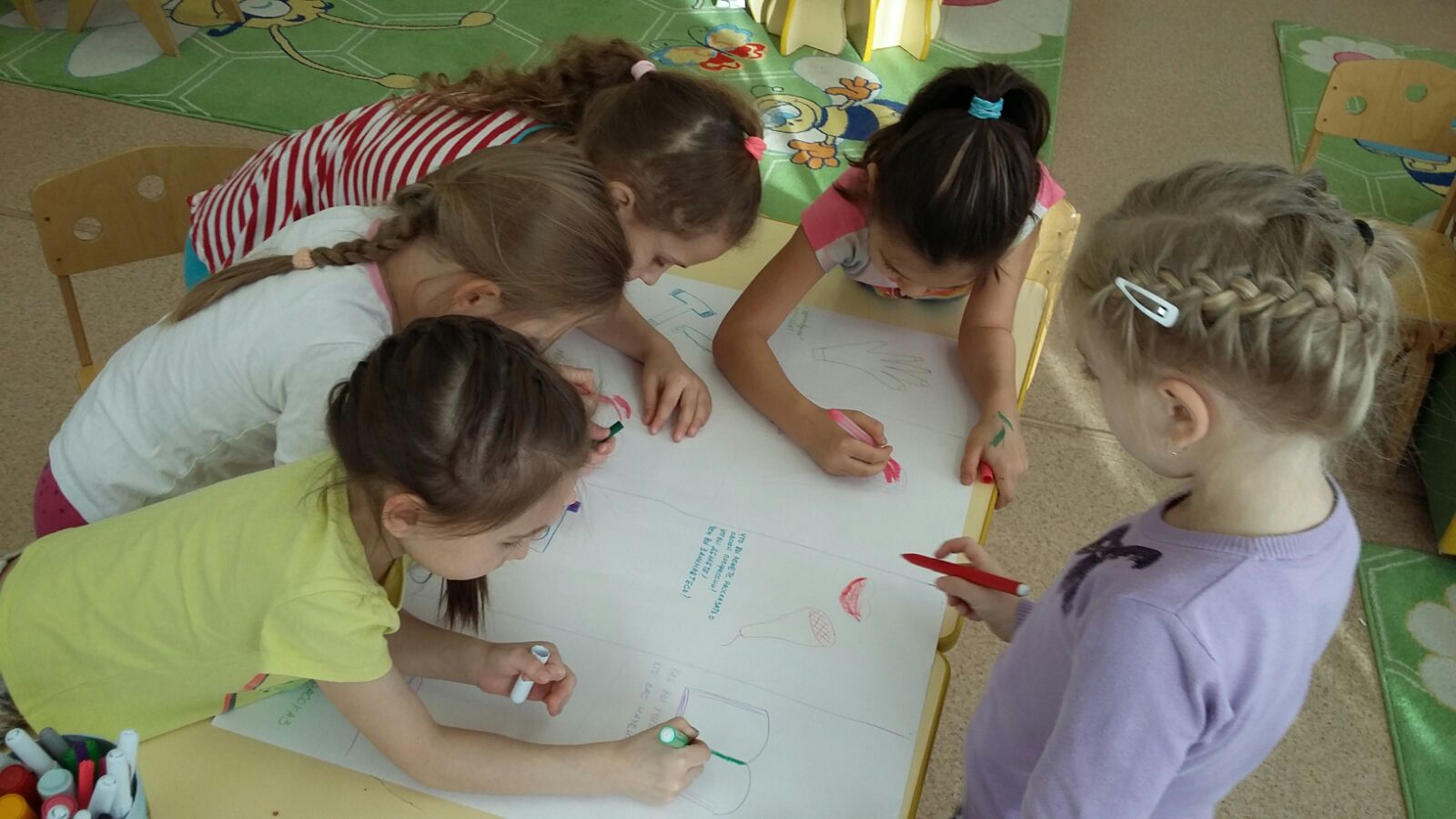 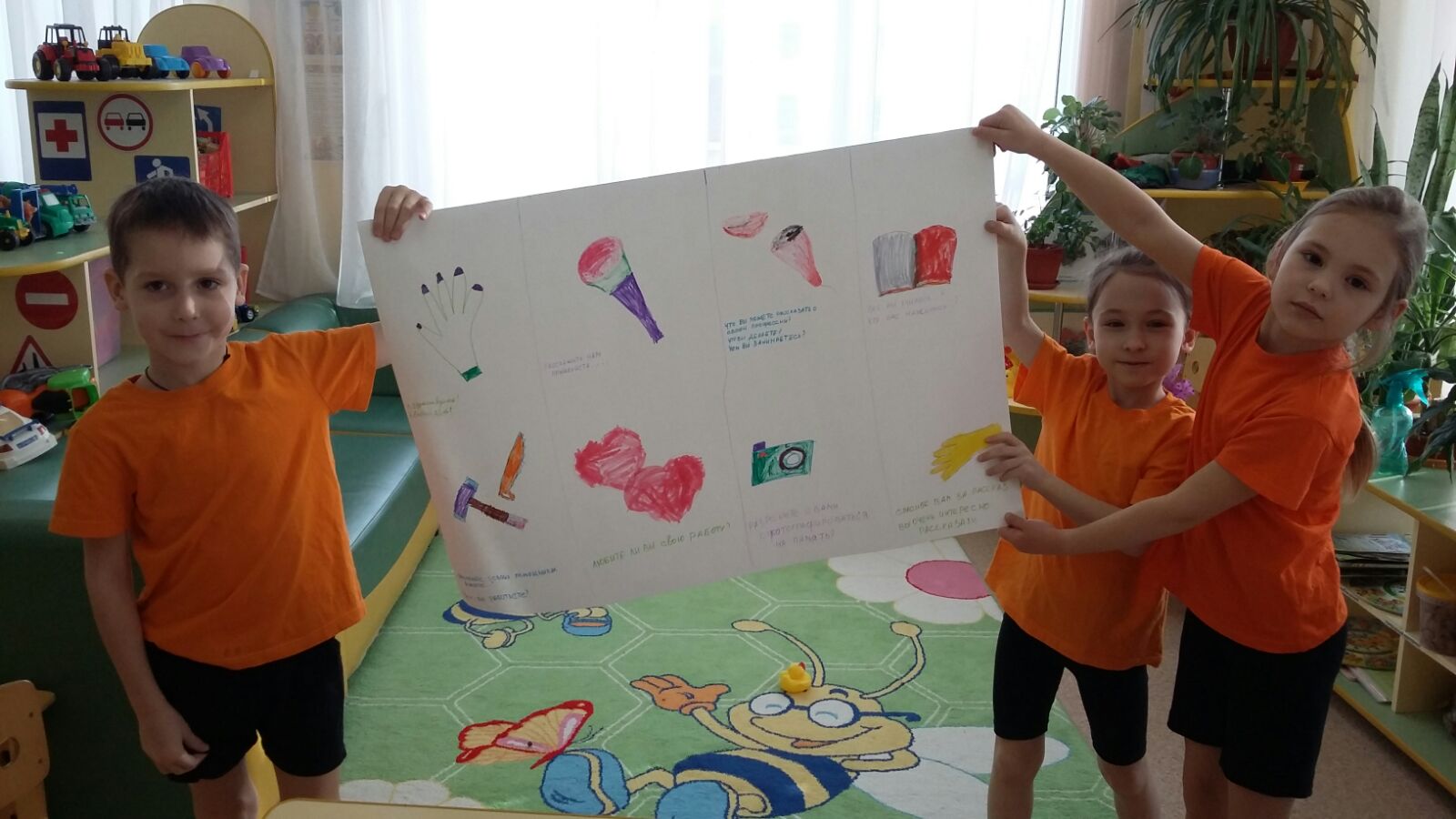 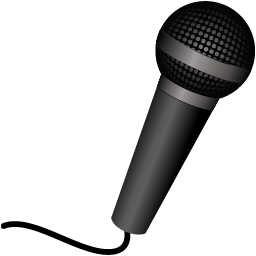 Интервью у специалистов детского сада
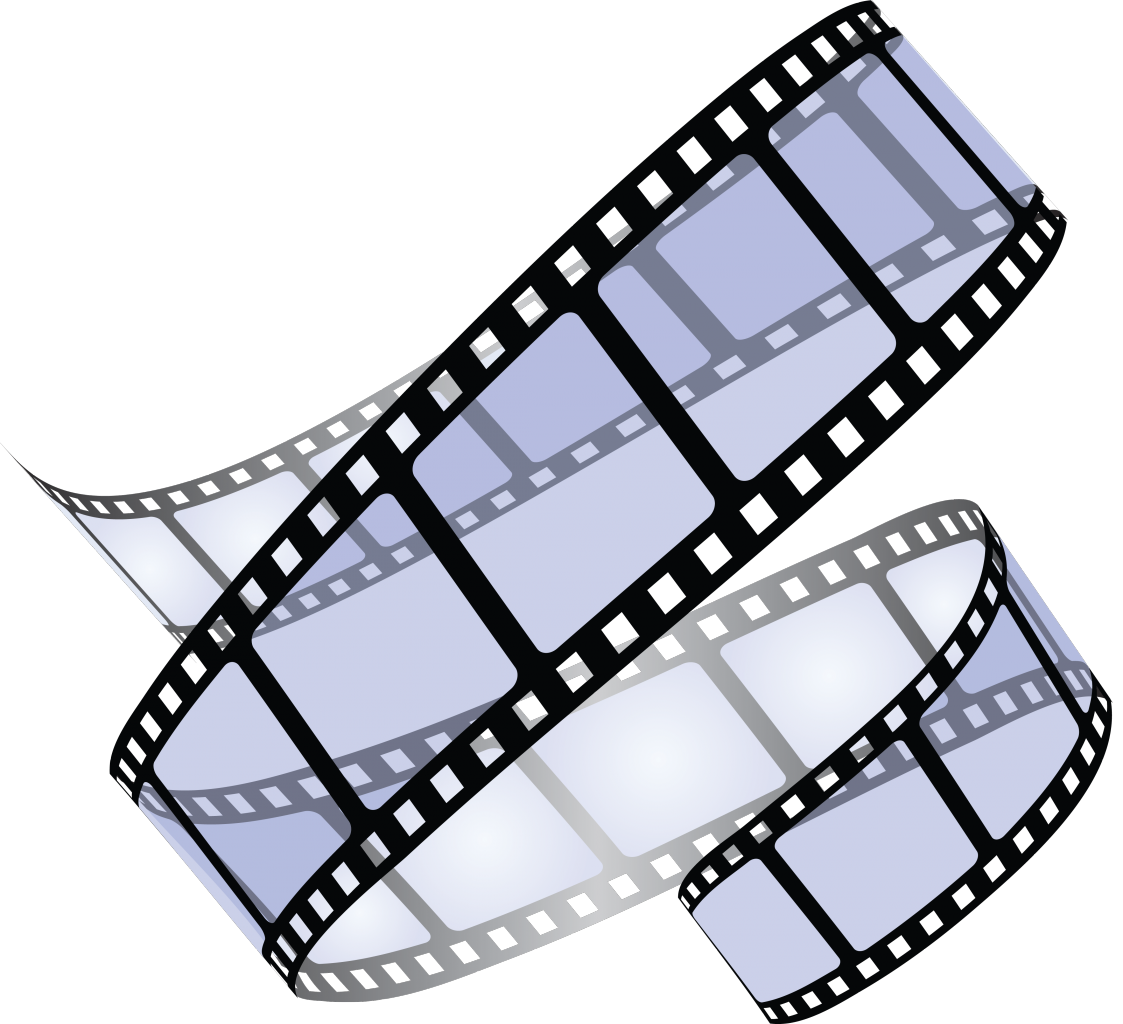 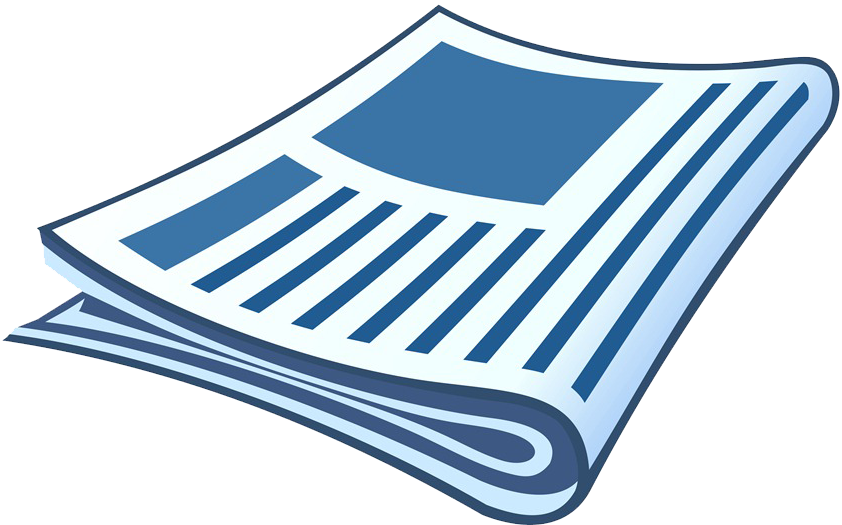 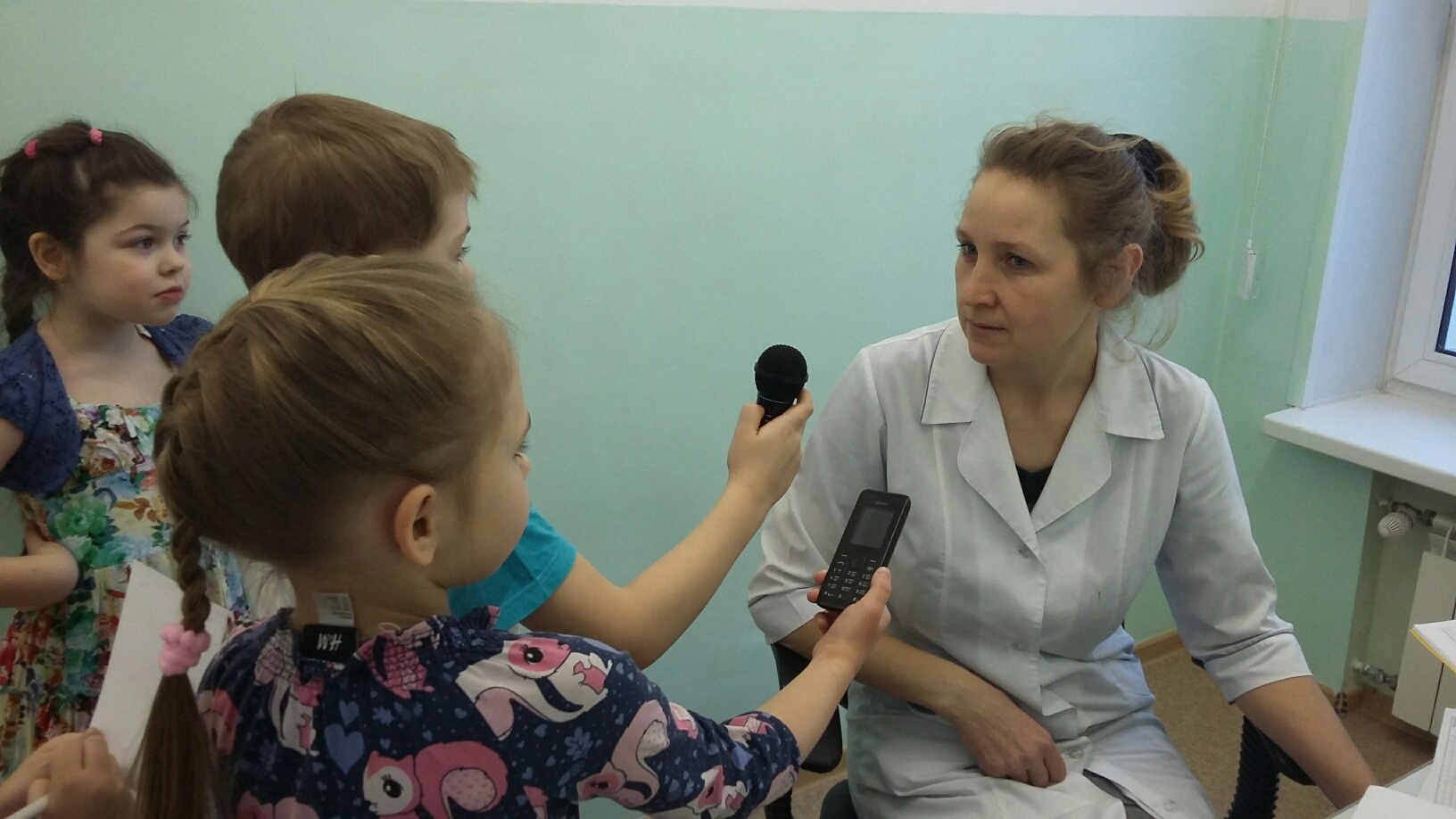 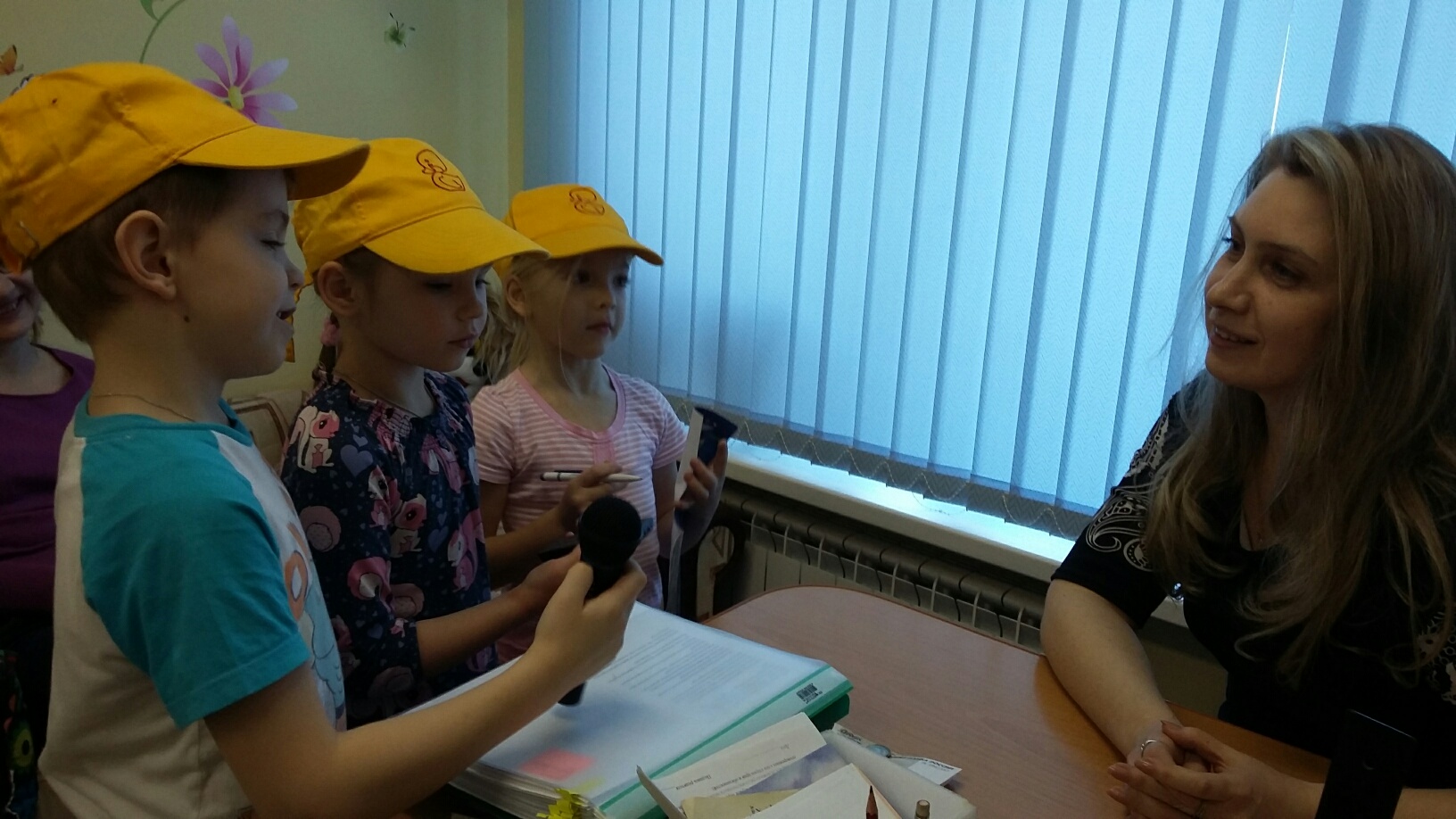 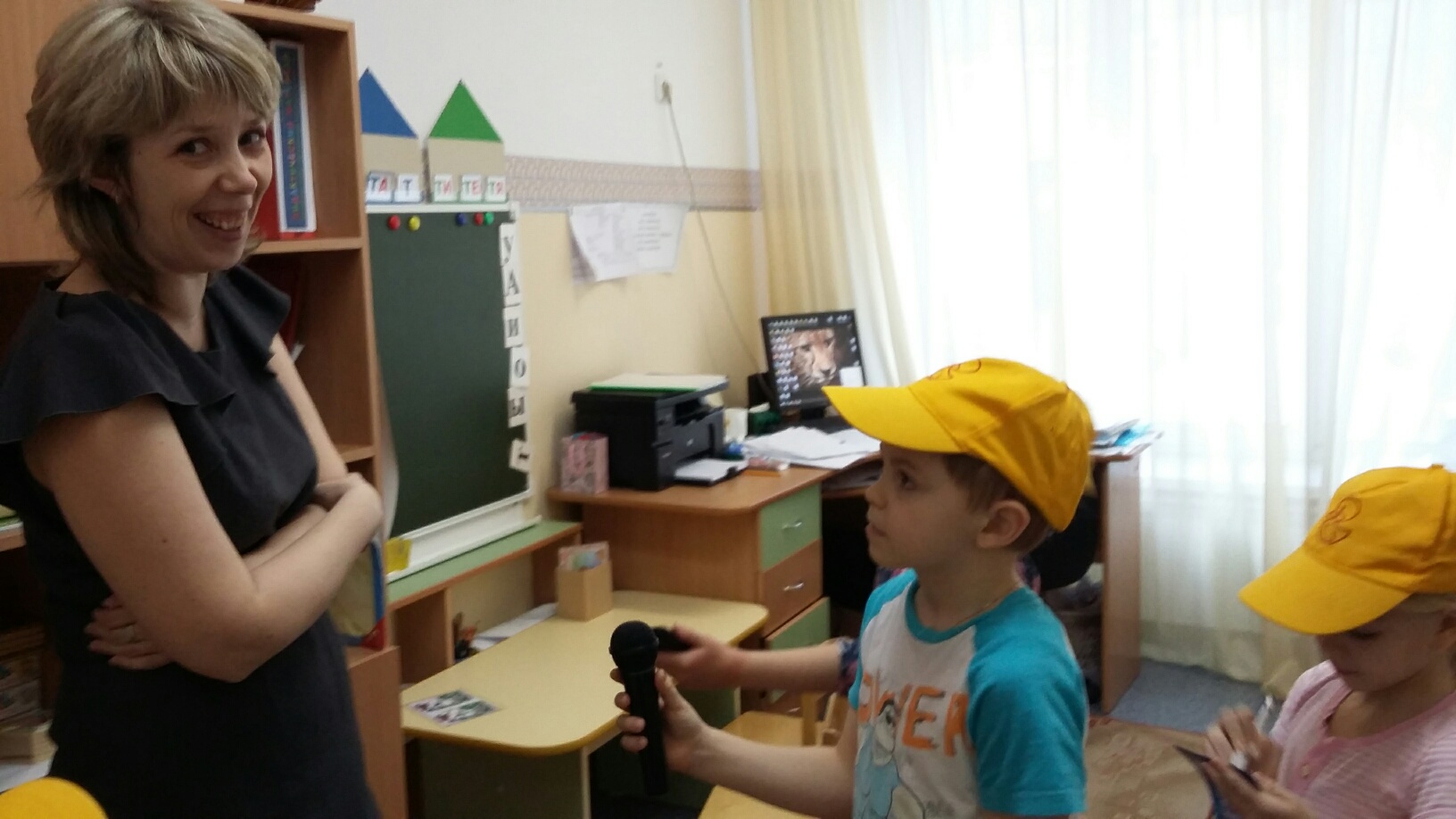 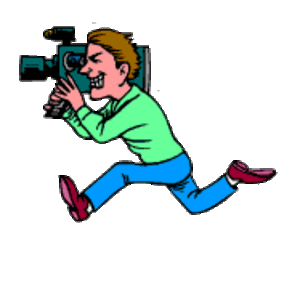 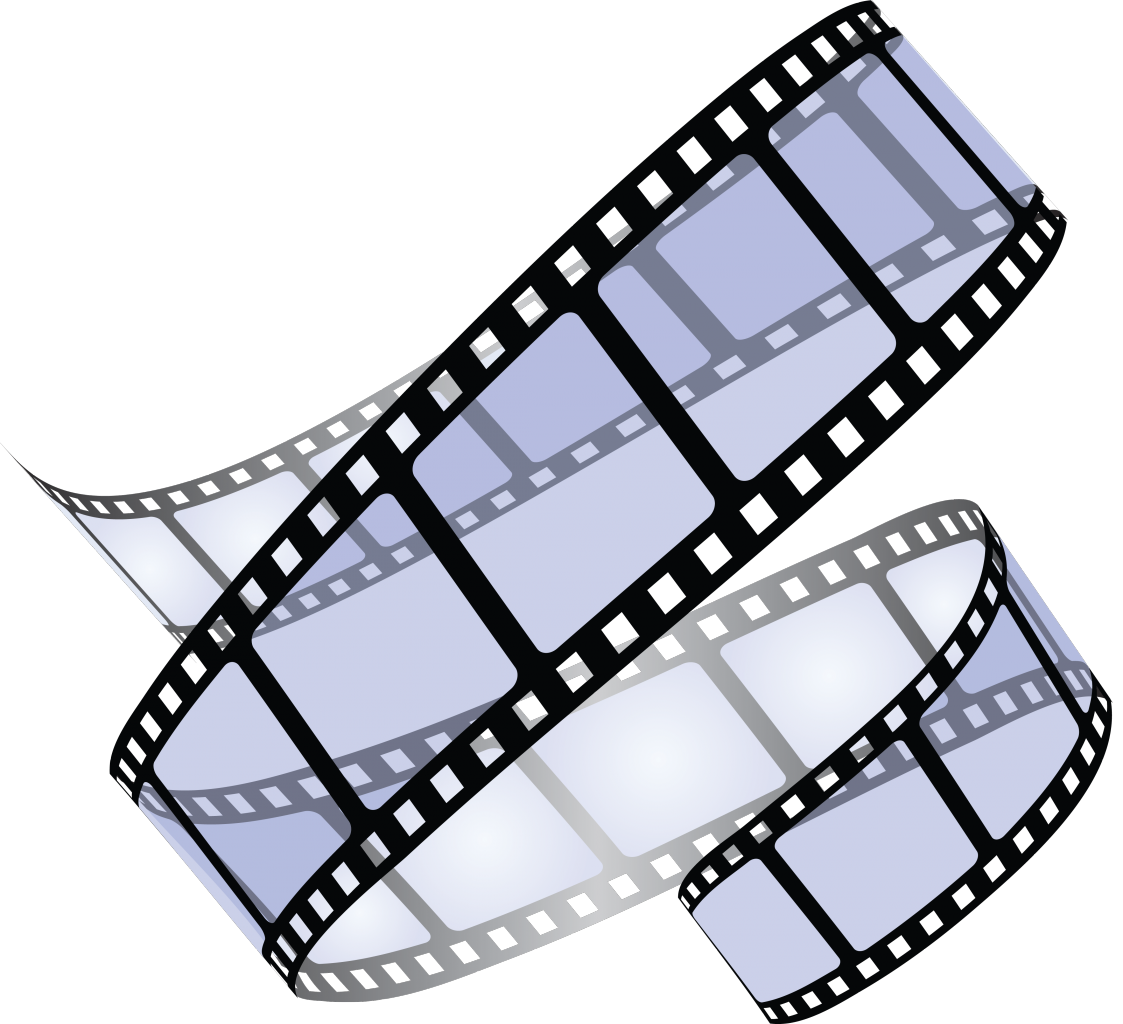 Мы- журналисты
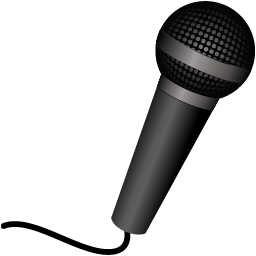 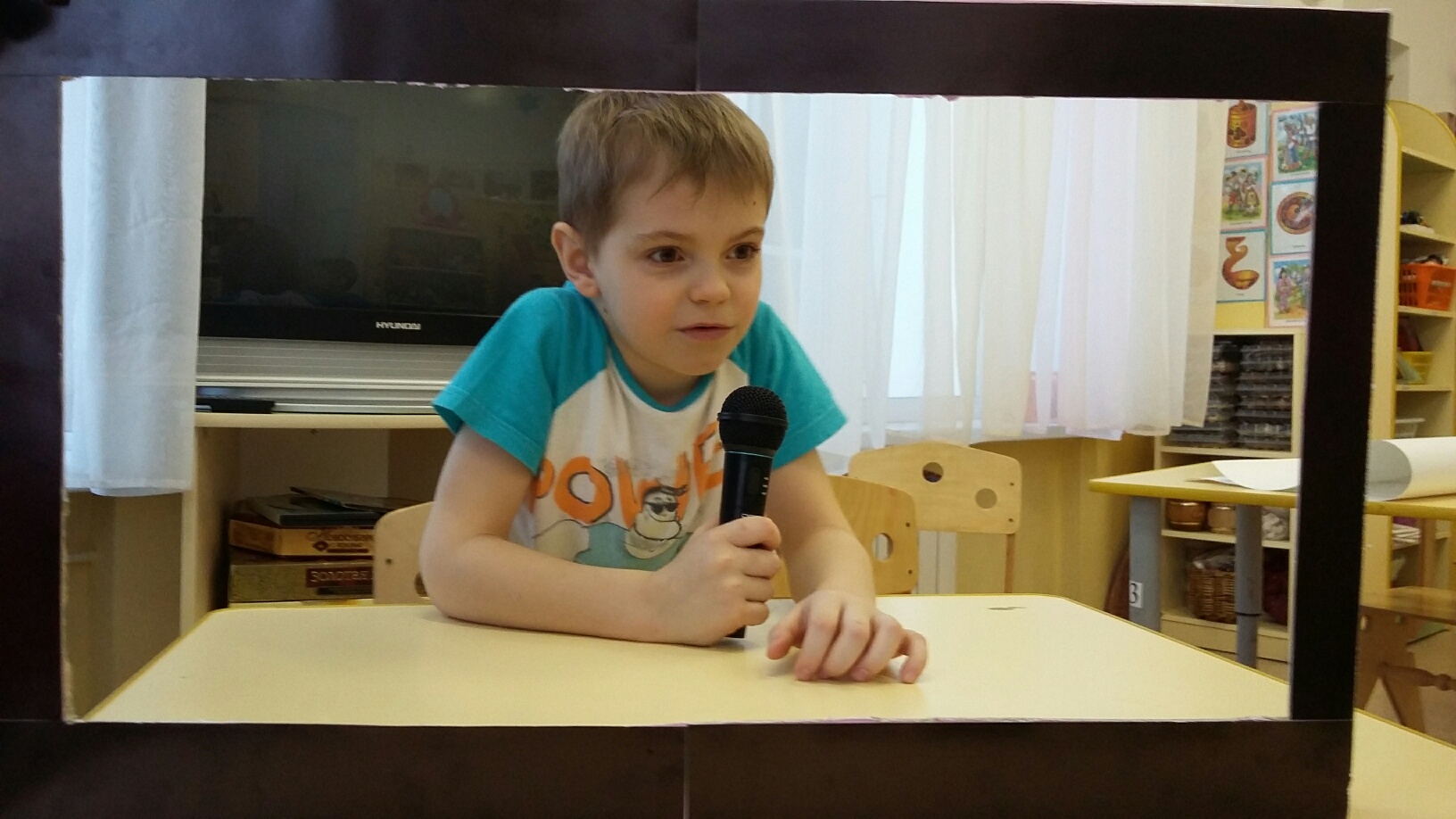 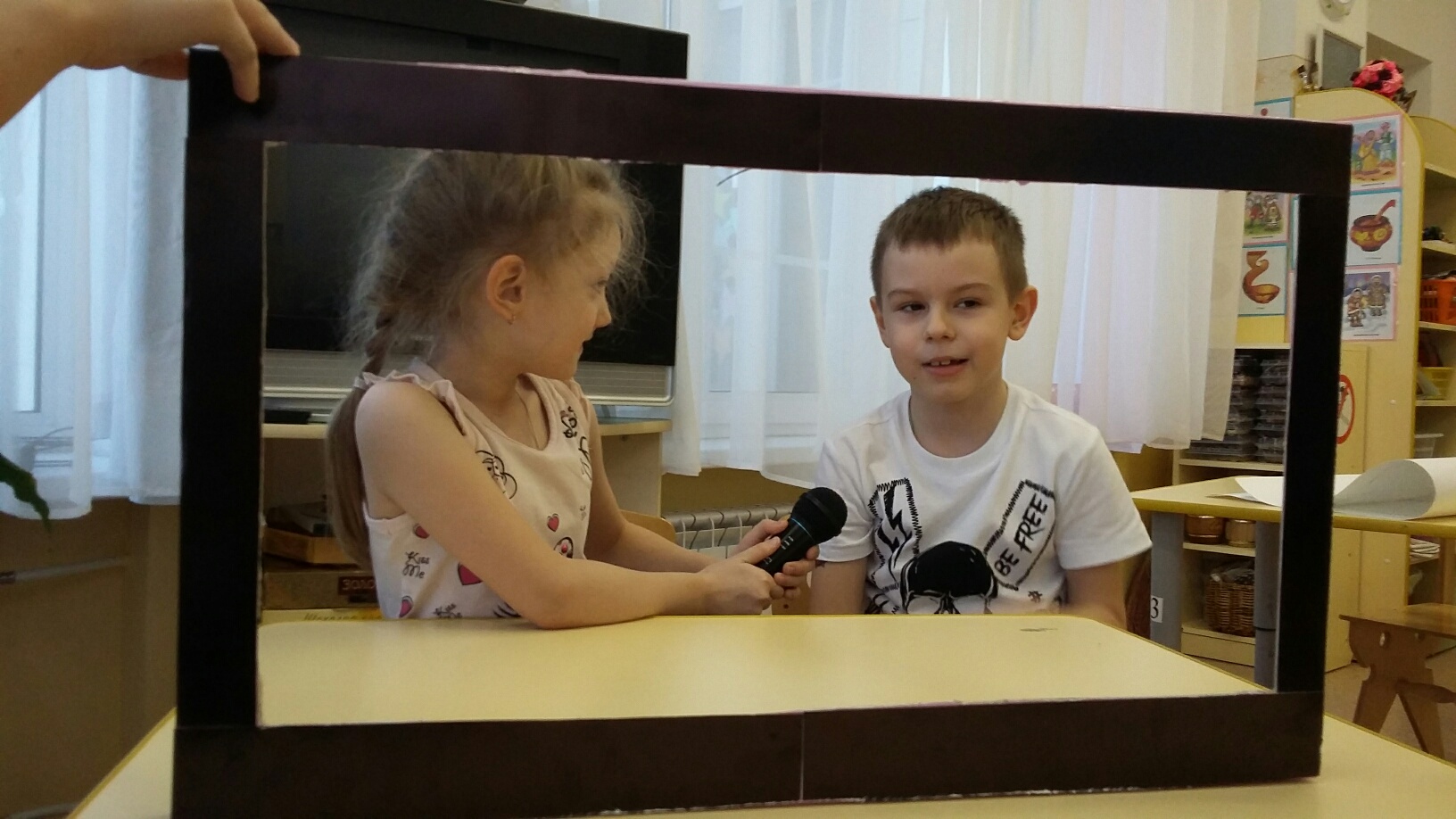 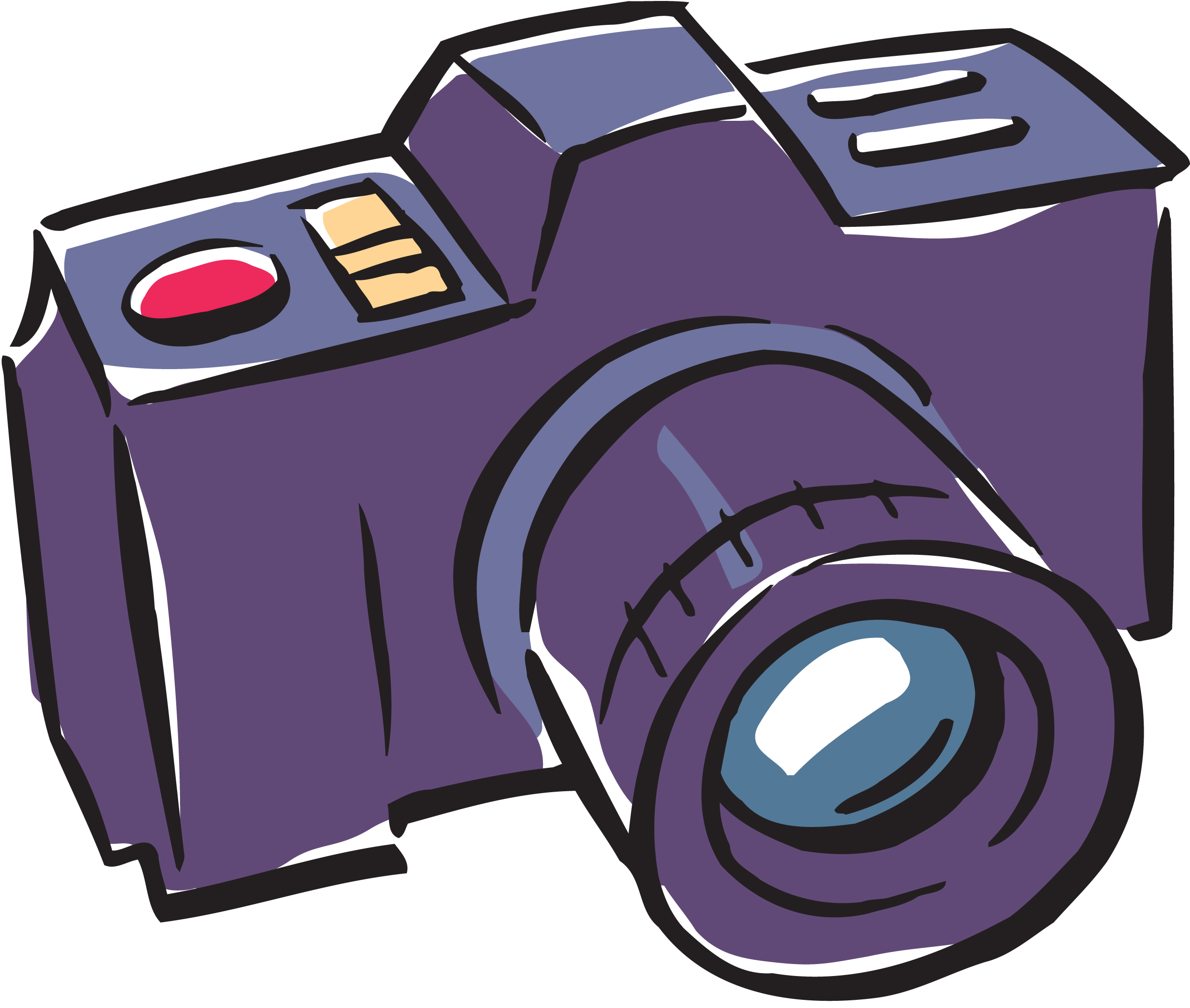 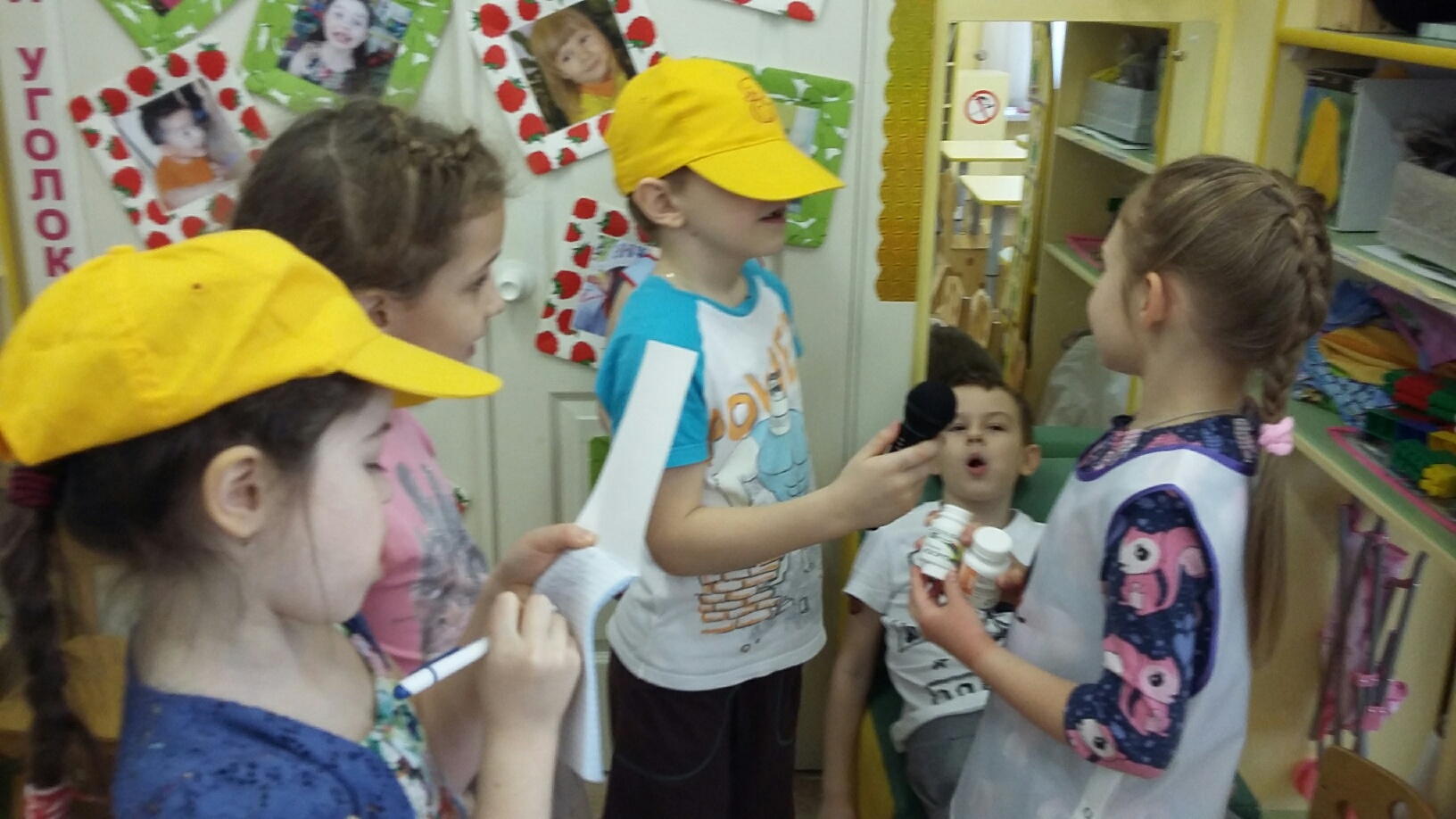 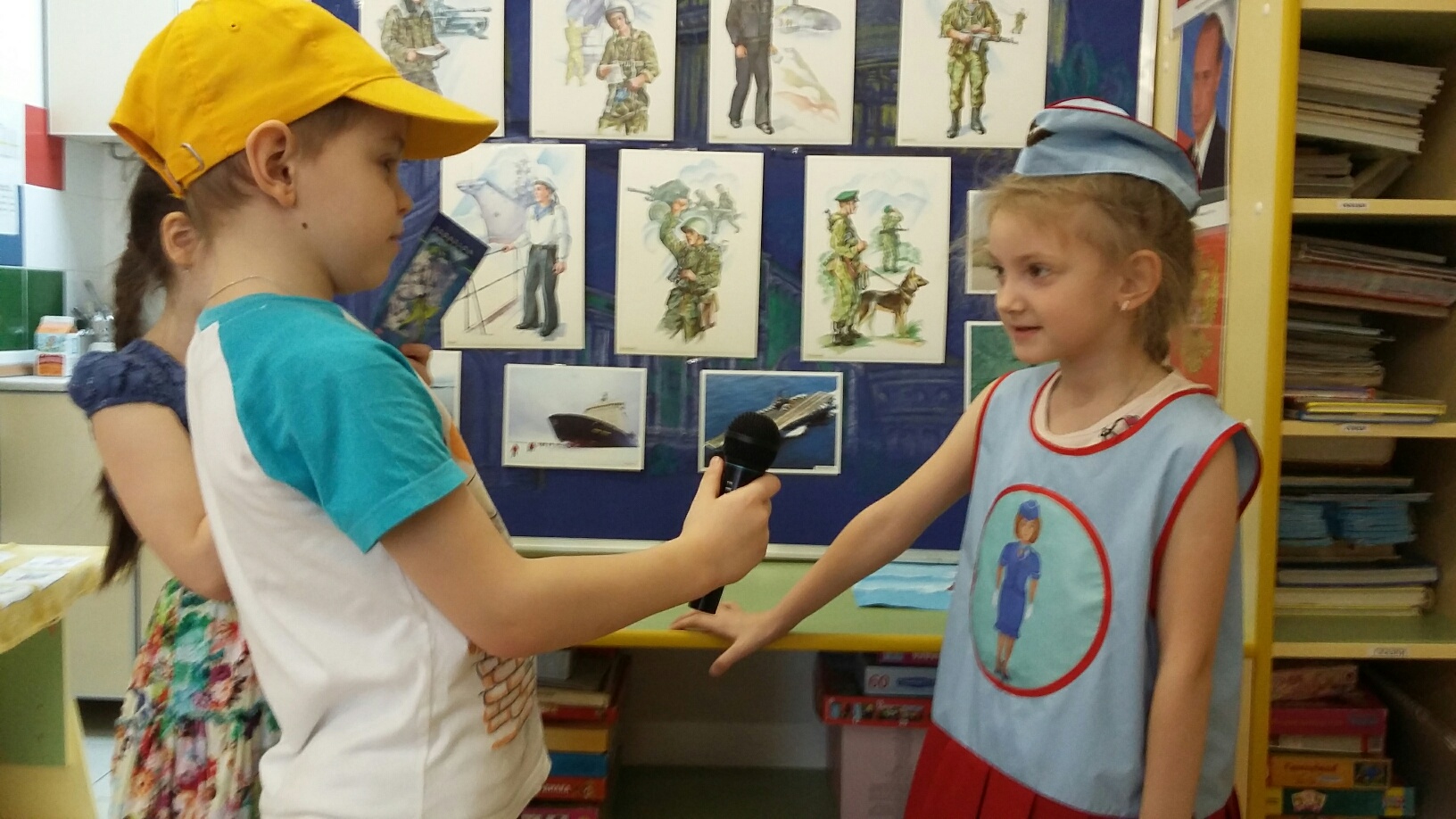 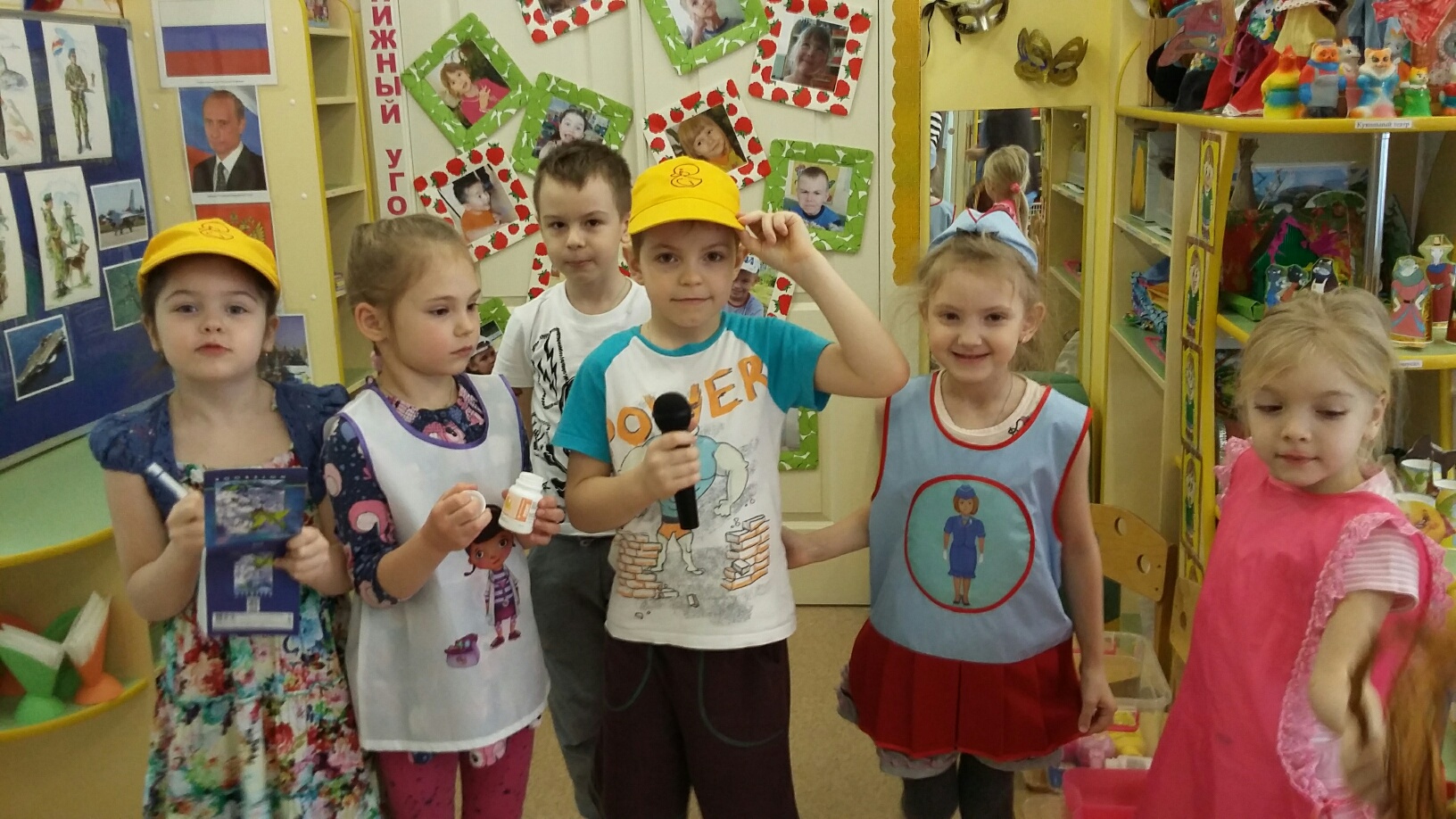 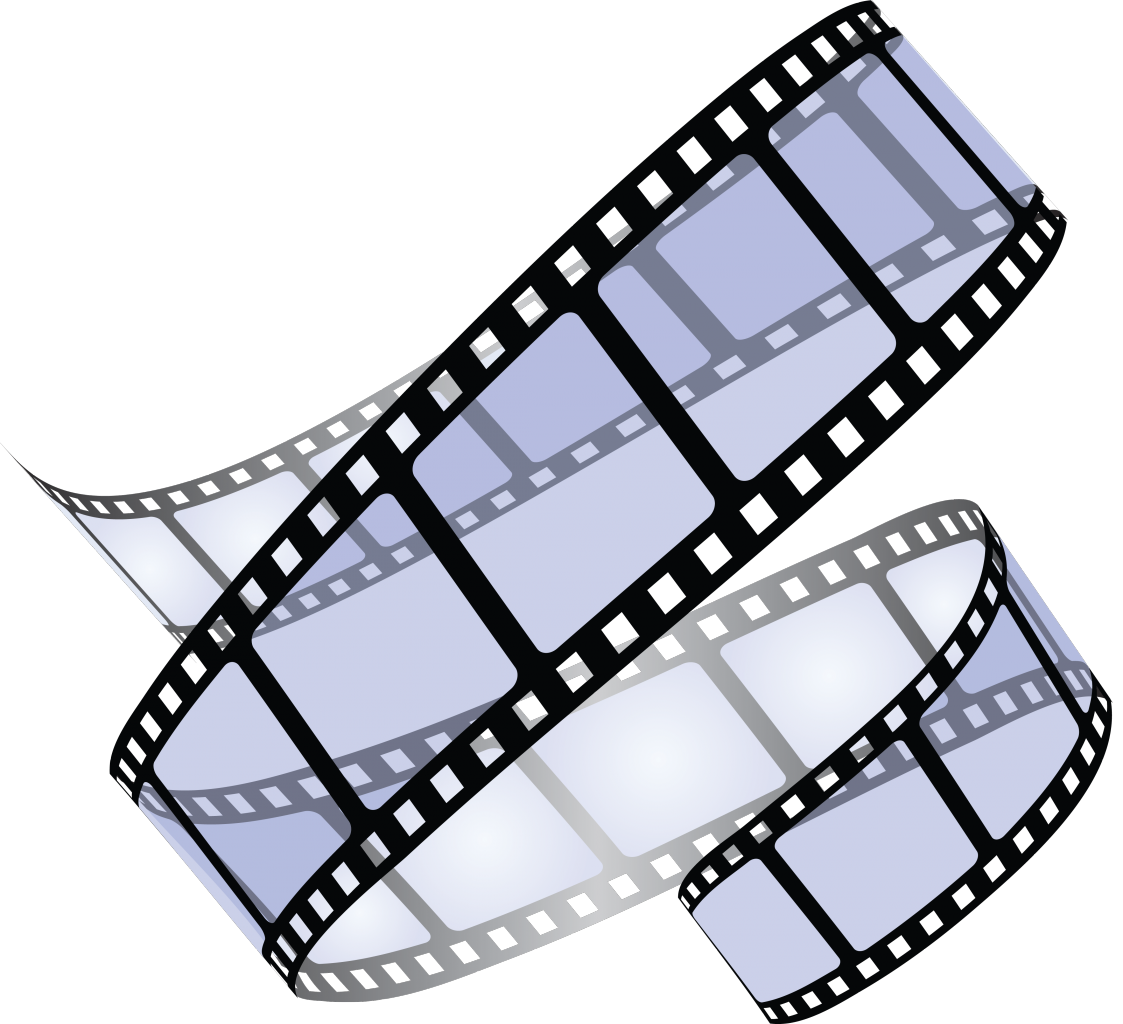 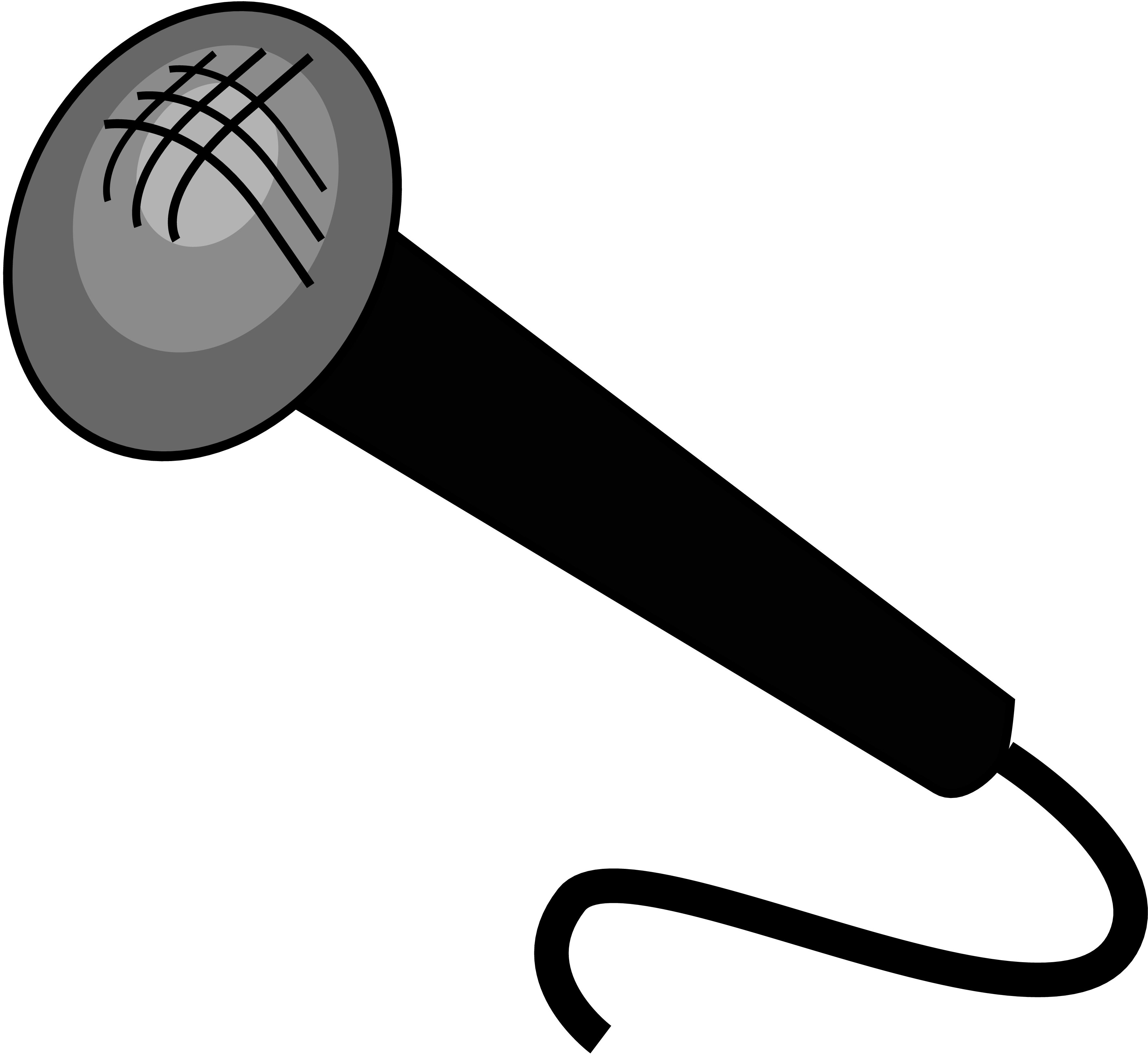 Беседа- игра «Интервью»
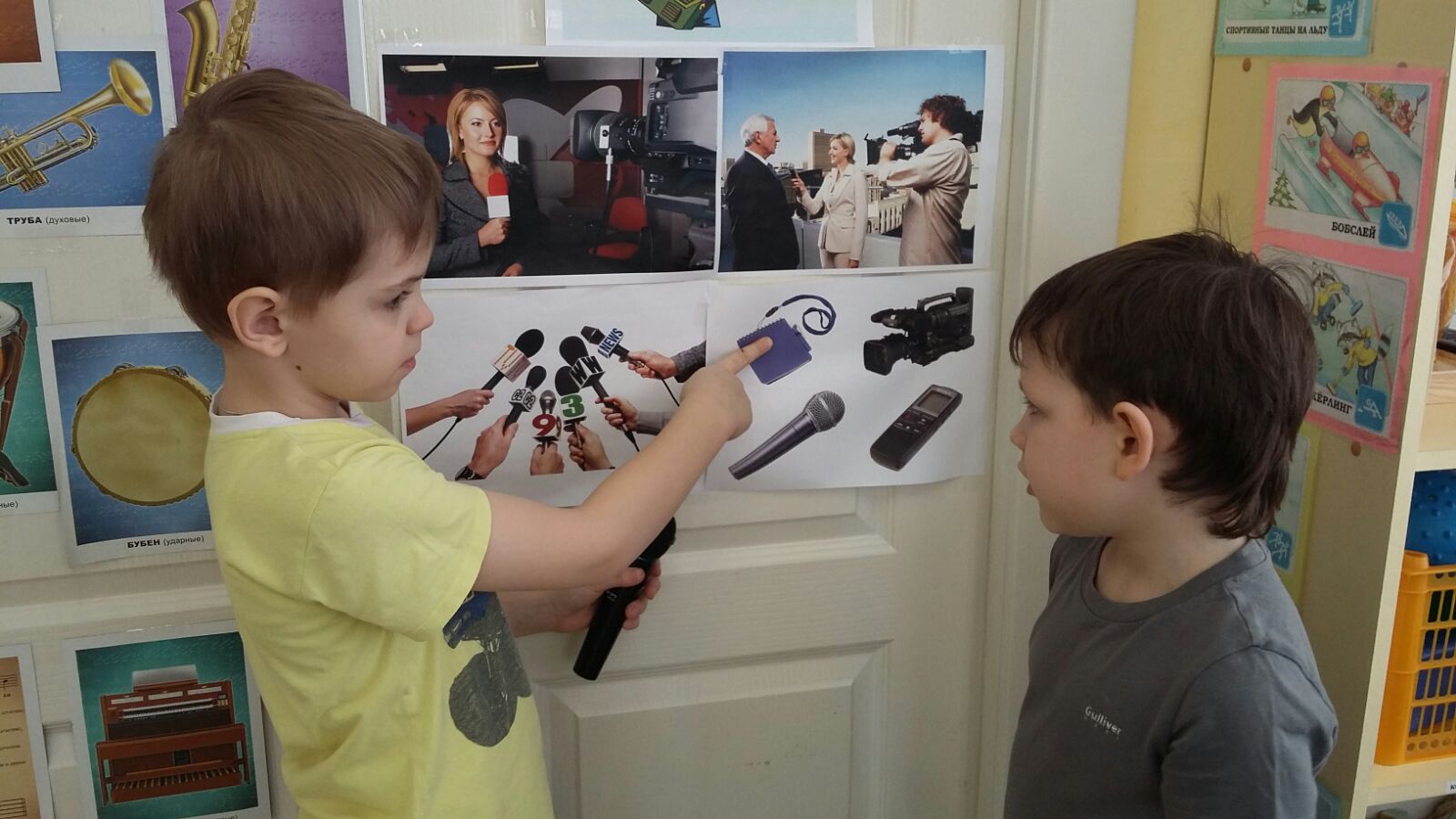 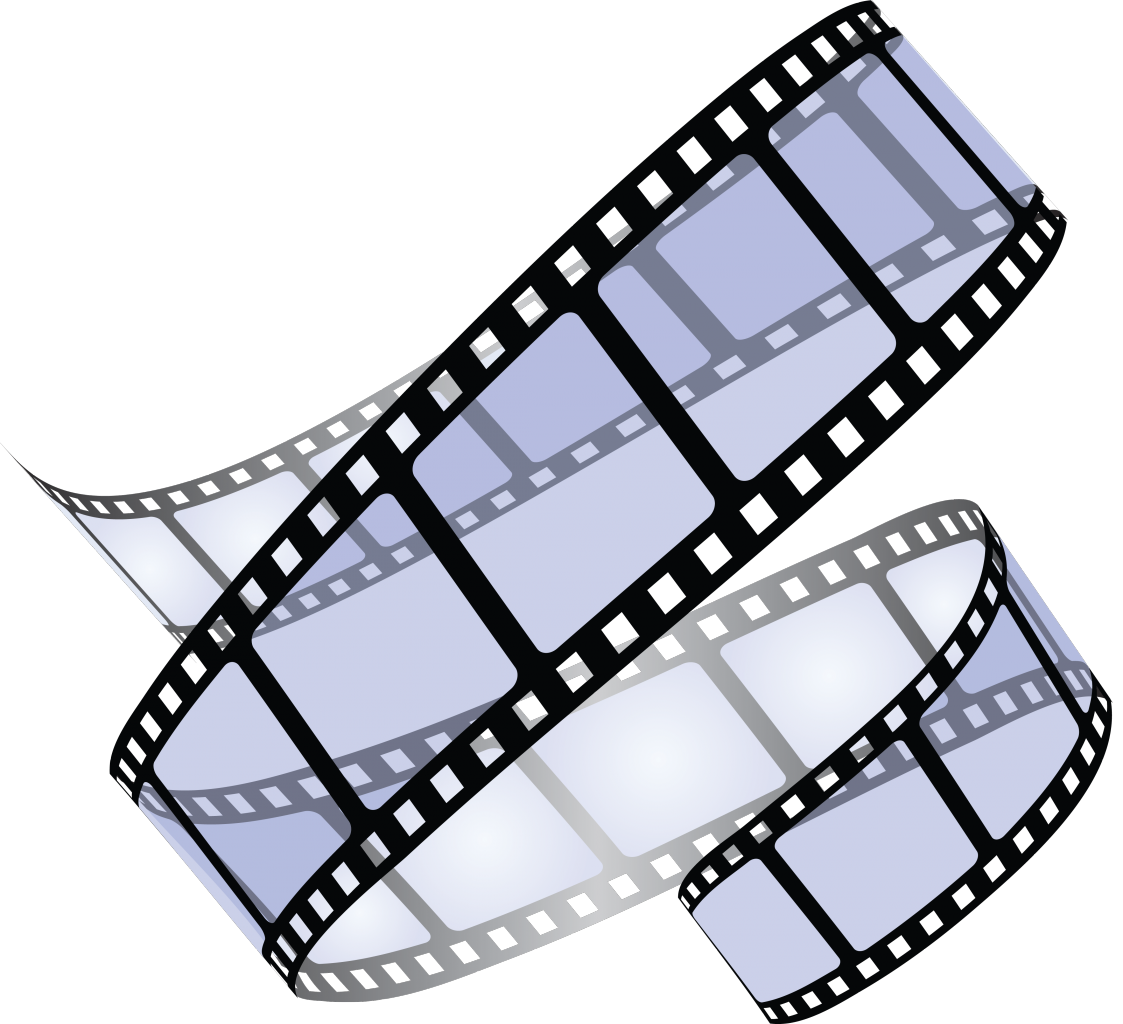 Предполагаемый результатУ детей развита интеллектуальная и социальная компетентность в процессе речевой, игровой и продуктивной деятельности
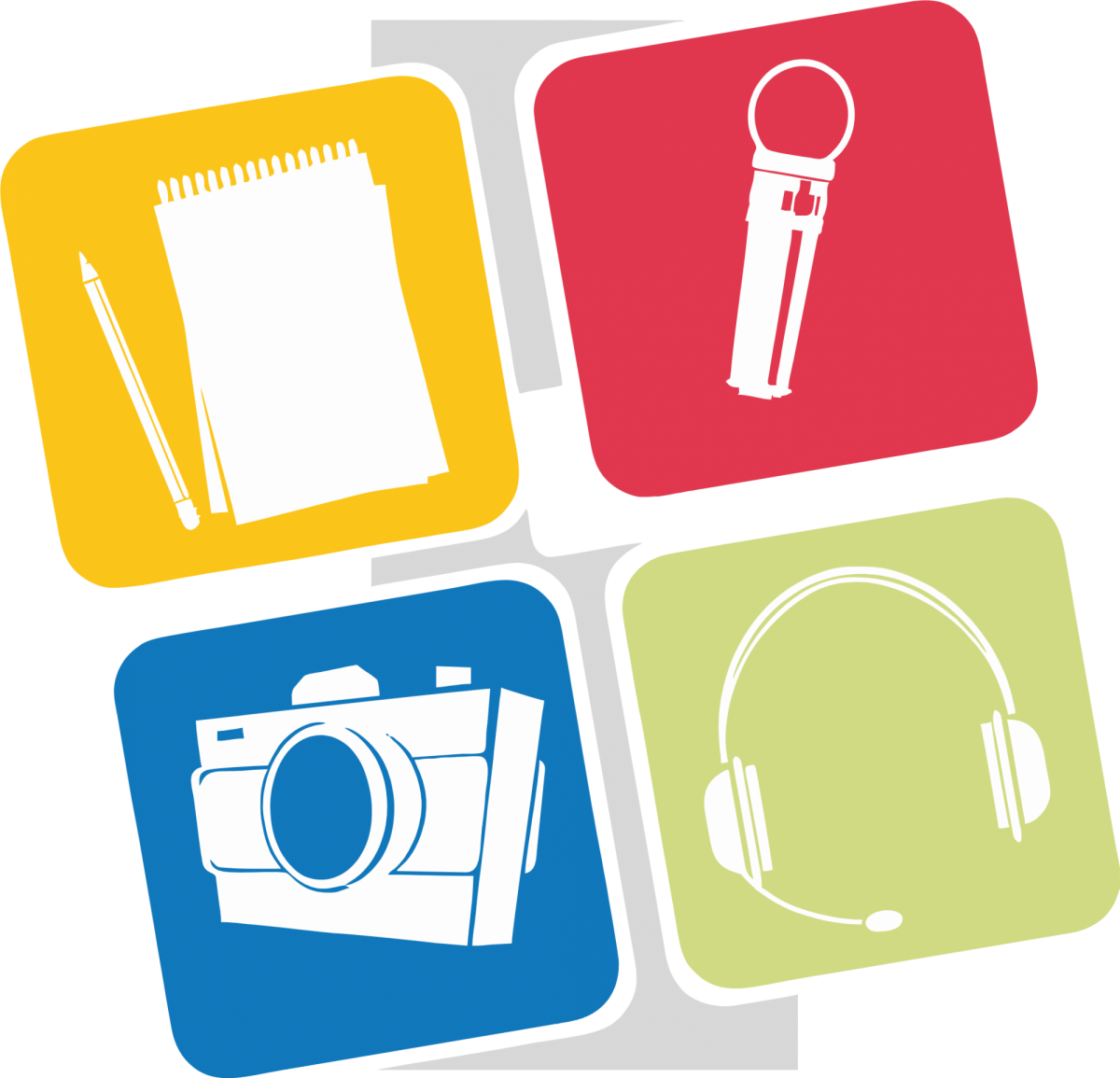 Список литературы:1.  Белобрыкина О.А. Маленькие волшебники, или на пути к творчеству: Методические рекомендации для родителей, воспитателей дошкольных учреждений, учителей школ. Новосибирск: Изд. НГПИ, 1993.2. Гербова В.В. Развитие речи в детском саду. М.: «Мозаика-Синтез», 2005.3. Гербова В.В. Учусь говорить: методические рекомендации для воспитателей. М.: «Просвещение», 2000.4. Дейкина А.Ю. Возраст творчества. Содержание и организация практических занятий по детской журналистике. Методические рекомендации. Бийск: НИЦ Бийск БПГУ, 2001.5. http://window.edu.ru/catalog/pdf2txt/119/77119/58226